2020
[Speaker Notes: Greet learners as they enter the room. Thank them for being early/on time.

Instructor’s Note:
This guide is exclusively for the use of Certified BHP Instructors to facilitate the Virtual Live Day training of the BHP Blended Learning Curriculum. These activities and discussions are intended to reinforce learning and retention of the online BHP content and increase proficiency in the skills needed to be an effective BHP.

Materials:
BHP Virtual Live Day Training Documentation Form
CPR/FA/BBP Verification Form
Live Day Learning Journal
BHP Virtual Live Day PowerPoint w/ Instructors’ notes and hyperlinks]
Communicating in the Virtual Classroom
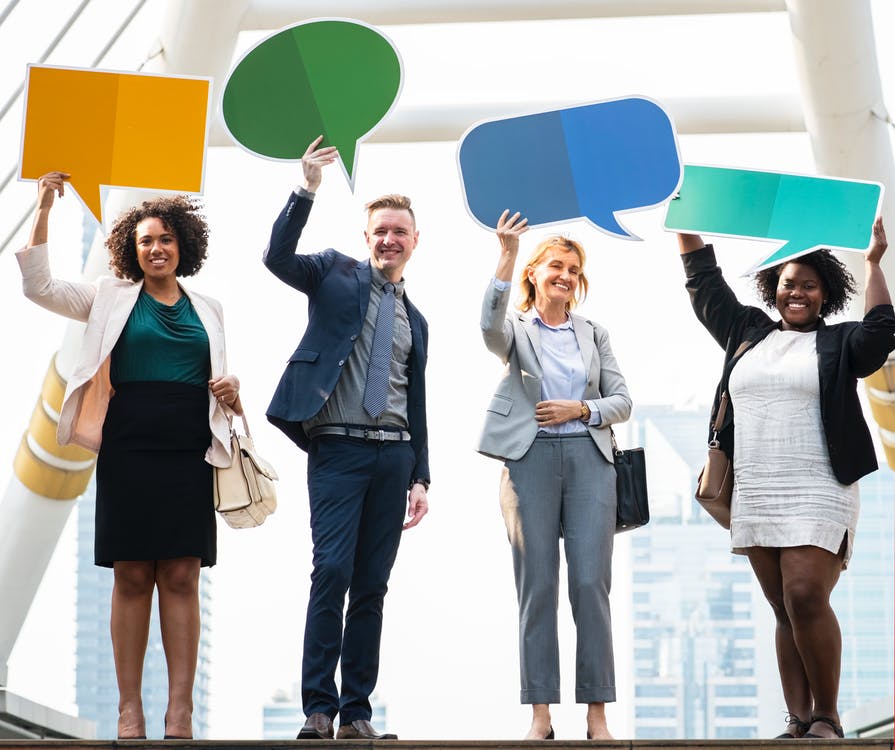 [Speaker Notes: Welcome! We will start off today’s session by helping to get you acquainted with the different communication tools available in Adobe Connect.
Instructor’s Note:
Spend a few minutes explaining how to use the tools in the software (Adobe, Zoom, Microsoft Teams, Google Hangouts, etc.) you will be using for your Virtual session.]
Communicate Using Chat
The chat feature allows you to communicate with the entire class, and with individual learners.

Public Chat

Public messages are seen by everyone.
Type your message in the chat window, then hit enter or click on the bubble icon next to your message.
Click on this icon to change color or size of text
Type your message here
[Speaker Notes: One way that we can communicate is through chat. In Adobe Connect, you can send public messages to the entire group, as well as private messages to individual learners. 
 
On your screen, you should see a box that says, “Chat (Everyone).” On the upper right corner of that box is an options icon. If you click on the icon, you will see options to change your text size and color. Change your size and color and then go ahead and send a public chat to everyone. 

Producer’s Note: Wait for everyone to respond. If learners aren’t responding, check to see if they are having any issues.]
Private Chat
You can send private messages to individual learners:
Under the attendees list, click on the participant’s name.

Select “Start Private Chat.” A separate tab will then open for you to type your private message.


The tab lights up when you receive a new message. Click on the tab to view the message.
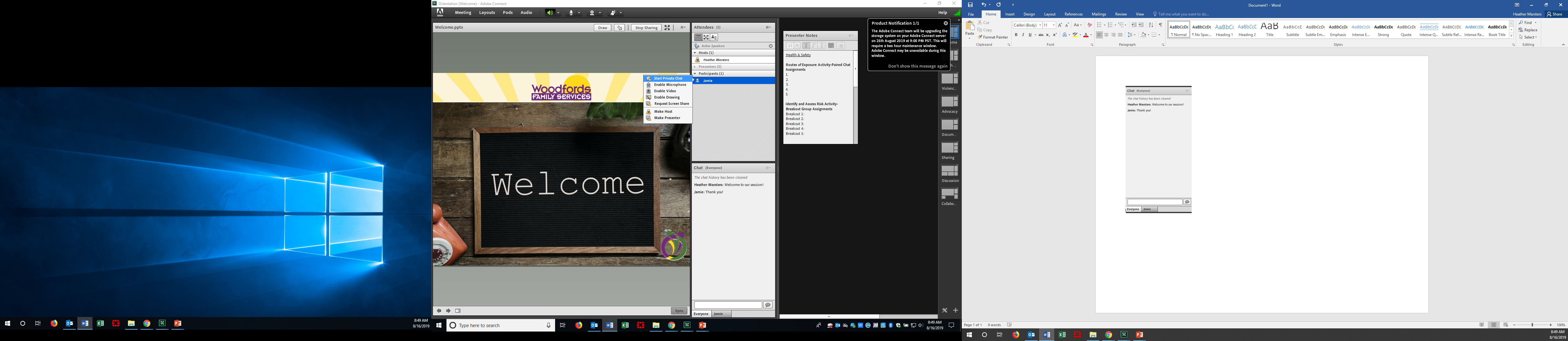 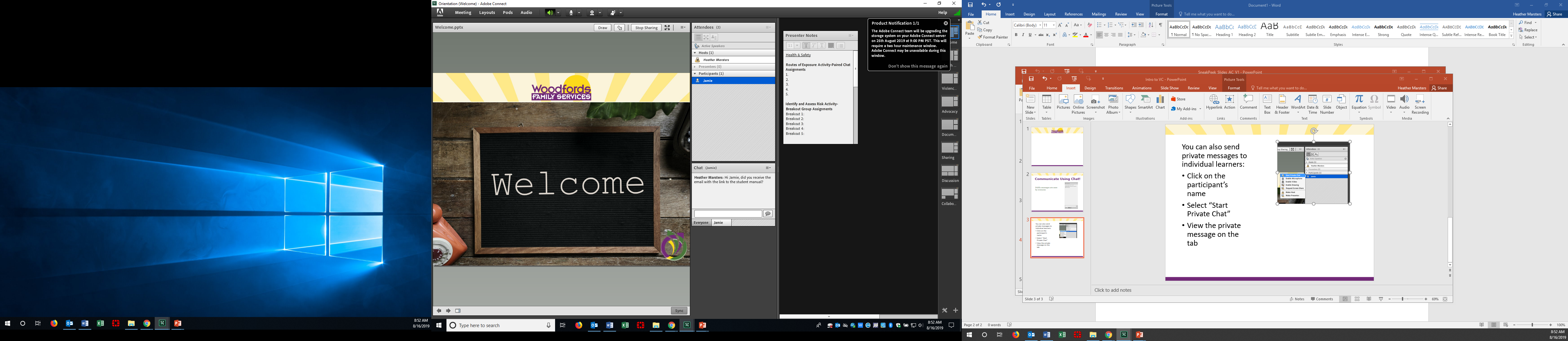 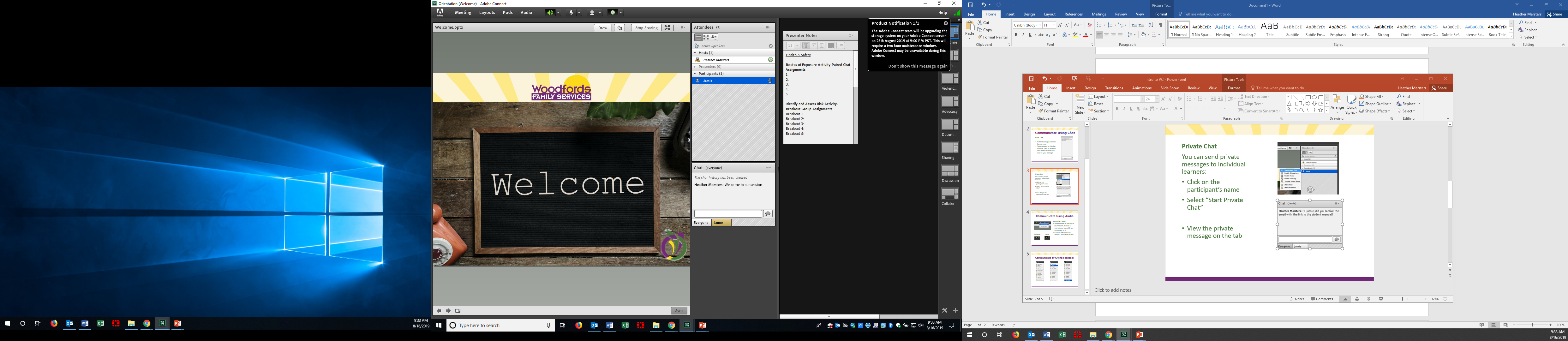 Tabs light up to let you know you’ve received a new message
[Speaker Notes: You can also send private chats. Under the attendees list, click on a participant’s name and send them a private chat. 
 
There will be a separate tab for each chat, and the tab will light up to let you know if you receive a new message. 
 
Clicking on the tab will allow you to view the message and respond.]
Communicate Using Audio
Connecting to your computer’s audio allows you to speak and be heard by other learners.

To Connect Audio:
In the toolbar at the top of your screen, find the microphone icon.

Click on the arrow and select “Connect my Audio.”

It is best to stay muted when you are not speaking. Be sure to unmute yourself when you are asked to speak!
Unmuted
Muted
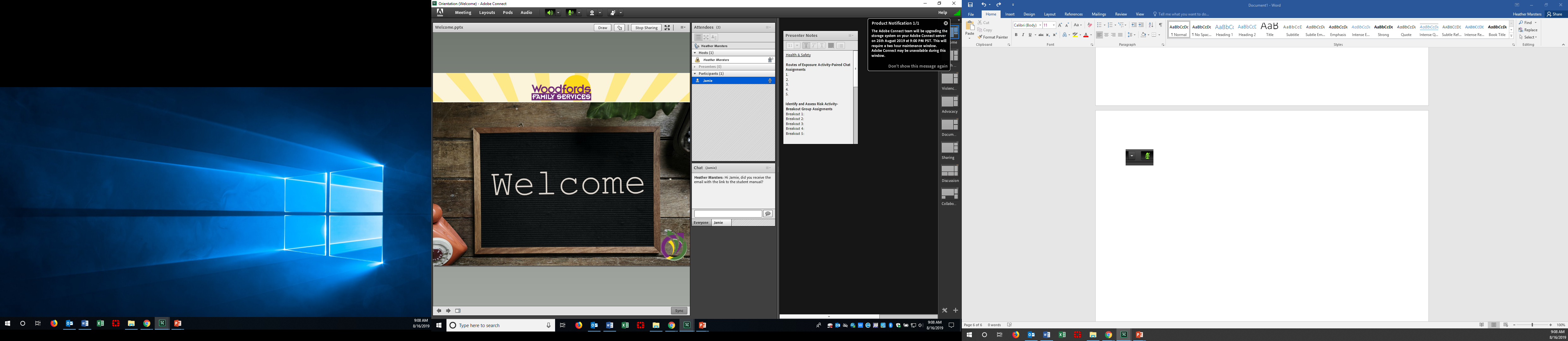 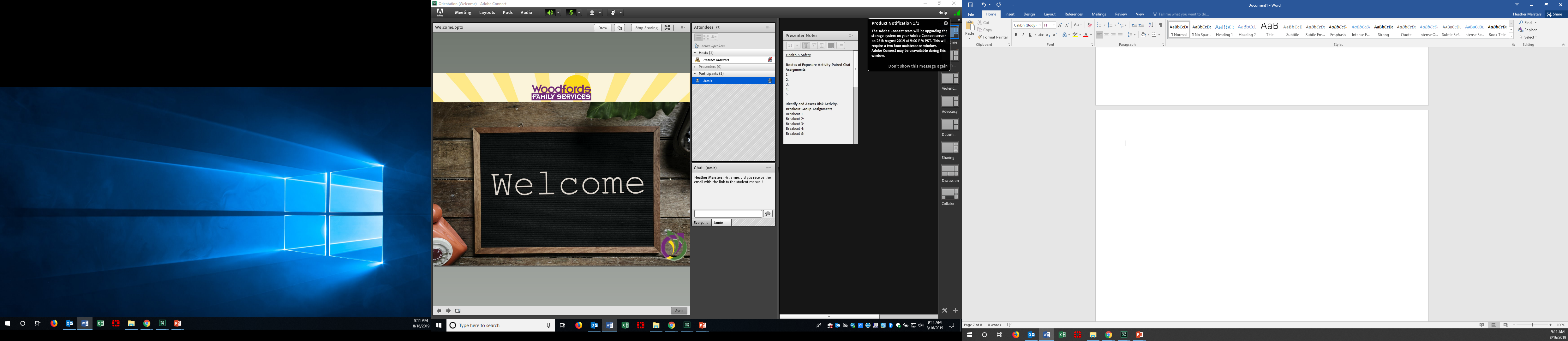 Mute or unmute yourself by clicking on the microphone icon.
[Speaker Notes: Another way to communicate is through audio. In the toolbar at the top of your screen, there is a microphone icon with an arrow next to it. Click on the arrow, scroll down to select the microphone you will be using. Then, click on the arrow and select “Connect my Audio.” Go ahead and do that, and make sure your microphone is on and not muted. Make a sound or say something to test your audio.
 
If you are in a setting with a lot of background noise, it may be best to stay muted, but remember to unmute yourself when you are asked to speak. You can mute and unmute yourself by clicking on the microphone icon.

*Note: If you are attending this meeting via conference call, make sure your computer microphone remains muted and that you are speaking into the speaker of the telephone.]
Communicate by Giving Feedback
Throughout the session, you will be asked to participate using feedback icons:
In the toolbar at the top of your screen, you will see a raising hand icon with an arrow next to it.
Click the arrow to view the feedback options, scroll down, and click on the icon you wish to use.
You can remove your selected icon by selecting “Clear Status” at the bottom.
If you need to step away from your computer, please use the step away icon, and clear it when you return.
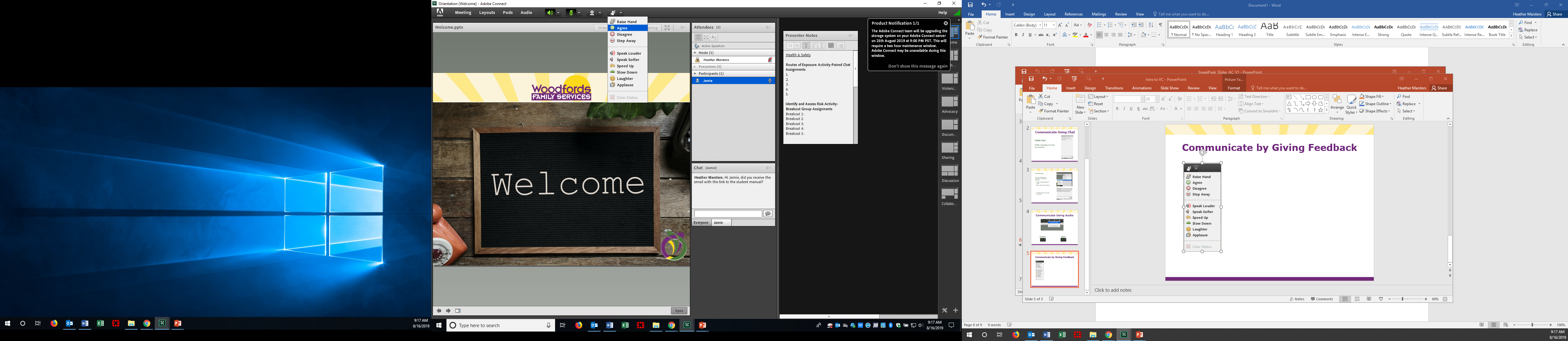 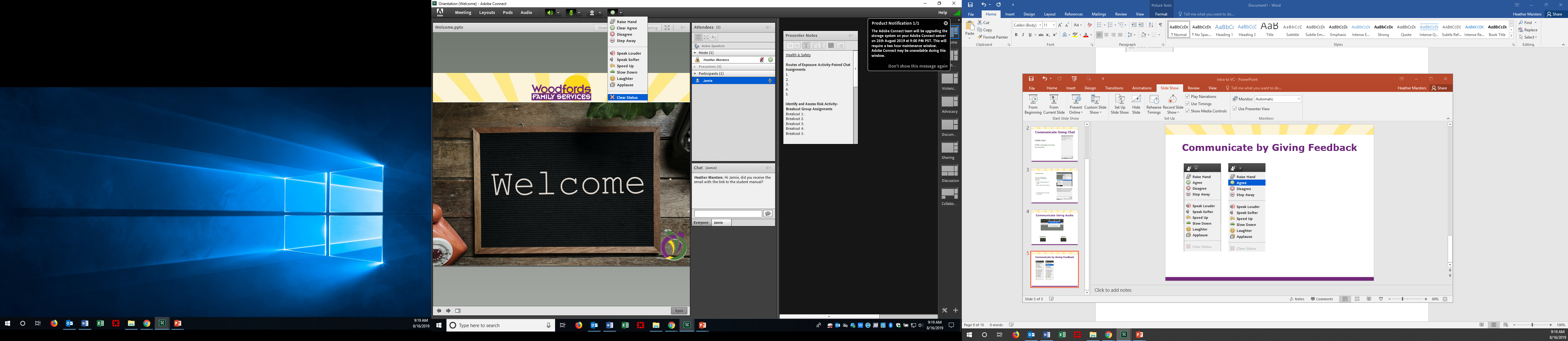 [Speaker Notes: You may be asked to respond using feedback icons. In your menu bar at the top, there is a raised hand icon with an arrow to the right of it. Click the arrow to view the feedback options, then scroll down and select one.

Producer’s Note: Look for participants to respond with feedback.

You can also clear your icon. In the menu, scroll down and select “clear status” to remove your selected icon.]
Communicating Using the Whiteboard
For some activities, you will be communicating and collaborating with your peers using whiteboard tools:
The whiteboard tool options should appear along the left side of the whiteboard.

The pen tool is the second from the top and allows you to draw, highlight, and/or annotate.

The “T” icon is the text tool. When you select this tool, you can click anywhere on the whiteboard and type your text.

The square icon allows you to draw shapes. The small arrow near the bottom right corner of the square icon allows you to select the type of shape you wish to draw.

To delete something you have drawn or typed, click on the selection tool (the arrow icon at the top of the tools menu). Once you’ve chosen the selection tool, click on the object you wish to delete, then click on the trash can icon (just below the pen tool).
[Speaker Notes: Producer’s Note: Enable whiteboard tools.

For some activities, you will be asked to communicate using whiteboard tools.
 
Along the side of your screen, you should see the whiteboard tool options. 
 
The pen tool allows you to draw. The small arrow on the bottom right of the pen icon allows you to select different drawing tools (pen, pencil, marker, or highlighter). Once you have selected a drawing tool, you should see that you also have options to change the color and size. Use a drawing tool to draw something on the whiteboard.
 
There is also a text tool, which is the letter “T” icon. If you select this tool, you can type text anywhere on the slide. Select the text tool, then click anywhere on the slide. You now have the option to change the color, size, and font. Type your name anywhere on the slide. Note: You must click away after you’re done typing in order for your text to be visible to other learners.
 
The square icon in the tool bar is a shape tool. The small arrow in the bottom right corner of the icon allows you to choose various shapes (square, circle, line, arrow, star, checkmark, X, etc.) Once you’ve selected a shape, you can change the border, thickness, fill, and opacity. Go ahead and draw some shapes on the slide.
 
Finally, you can move or delete items on the slide. The selection tool (arrow icon at the very top of the menu) allows you to select an object. Once you have selected an object, you can move it around on the slide by clicking and dragging. Or, you can delete the selected object by clicking the delete tool (trash can icon). Go ahead and move/delete some items.]
Communicate using 
Drawing Tools
Choose a box. Type your name, agency/school, and program (home-based, school-based, etc.) as well as something you learned from the online content
Introductions
[Speaker Notes: Instructor Note: If you have more than 12 participants, you will need to modify this slide.
Introductions & Take-Aways
Estimated time: 10 - 15 minutes (depending on class size)

Now that we know how to use our tools, let’s take a few minutes to do some introductions.
Choose a box in the grid and type
Your name
the agency/school where you are currently employed, and
the type of program you work in – home-based, school-based, early-intervention, Day Treatment, HCT, etc.
 
Be sure to click away after you’ve finished typing, then give a green check to let us know you’re done.

Producer’s Note: If people select the same box, direct them to move their text, or move it for them.

Facilitator’s Note: Ask participants to unmute and briefly introduce themselves over audio. Either ask for volunteers or call on people one by one.]
Upload photo here
[Speaker Notes: Instructor’s Note:
Use this slide or add your own to introduce yourself. If are not using the Webcam for the entire class, you may want to turn it on while you make your introduction and then turn it off.]
Take-Aways
What is one thing you would like to take away from today? What do you hope to gain from participating in this session?
Introductions
[Speaker Notes: Take-Aways
Estimated time: 5 minutes (depending on class size)

Producer’s Note: Keep whiteboard tools enabled.

Have participants use whiteboard tools to list one or two take-aways on the right side of the slide. Ask them to put their initials next to their responses.

Instructor’s Note:
As the instructor, make a mental note of each of these learning objectives/take-aways, and as you proceed through the material throughout the day, weave these objectives into the discussions and check-in with students to address any specific questions that are within the scope of the BHP training.

Take this opportunity to set participants up for success. Thank students for their participation and acknowledge their experience and expertise:
“Thank you all for coming today. There’s lots of expertise in the room. I’m looking forward to hearing from each of you today!” 

Note that one of the important take-aways from today is the opportunity to collaborate with their peers. “Today is a great opportunity for you to network with other professionals, particularly those of you who work in the home/community setting who likely have limited opportunities to collaborate with your peers.”]
Ground Rules
[Speaker Notes: Let’s take a moment and develop some ground rules for our time together. As adult learners, what guidelines can we agree to, to enhance our time together in this class?

Instructor Note: Depending on the platform you are using for your virtual classroom, you can facilitate this one of two ways:
Have participants develop a list of ground rules on this slide using whiteboard tools. However, when you move to the next slide, this listed will not be visible throughout the class. 
Have participants type in chat one or two expectations for the group to commit to, to create a healthy learning environment. Copy and paste the list into a note pod that can be shared throughout the training.]
Module 1
Learning Objectives
Treatment of individuals with disabilities and mental health disorders
Children’s Behavioral Health Services
Professionalism and boundaries
BHP’s role as a member of the treatment team
BHP’s role as an advocate
Rights of recipients and confidentiality
Mandated reporting
Learning Objectives
8
[Speaker Notes: Module 1 of the BHP course is an introduction and an overview of the key concepts of being a BHP.  Most of the information in module 1 is covered more in-depth in the other modules or in your orientation training at your school or agency.
All of you were required to take this module within 30 days of being hired.
For some of you, that may have been very recent, and for others, it may have been almost a year ago.

Instructor’s Note:
We have included a slide for each of the 12 modules with the learning objectives for that module. You will not be covering all of these in the Live Day. Simply provide a quick review of these objectives, check for understanding and ask if participants felt that the online content adequately addressed these.
 
The key learning objectives from Module 1:
We learned about how individuals with disabilities and mental health disorders have been treated by society in both the past and present and what the current best practices are for serving these individuals.
What are some examples of best practices for serving children and families? Type your thoughts in Chat.
Core principles: providing humane, community-based, individualized treatment that is trauma-informed and culturally competent.
We reviewed the various children’s behavioral health services that are available through MaineCare Sections 28 and 65. (Student Manual pages 17 – 20)
You were introduced to:
documentation and the Individual Treatment Plan (ITP)
professionalism and boundaries
your role as a member of the treatment team and as an advocate
We explored the rights that children and families have as recipients of services including confidentiality, HIPAA & FERPA.
And we reviewed Mandated reporting and provided a link to the OCFS required Mandated Reporter Training. http://www.maine.gov/dhhs/ocfs/mandated-reporters.shtml. OCFS requires that anyone who is working with children take their Mandated Reporter Training upon hire and complete a refresher once every 4 years.

What questions do you have about any of these topics? Please type your question Chat.]
Module 1
Mission Statement
35-36
[Speaker Notes: Activity: My Personal Mission Statement
Estimated time: 10 minutes
Purpose: To help participants articulate why they do what they do, and to serve as a touchstone, especially on days when they find their job particularly challenging.
This is also another opportunity to get to know your audience better.  Typically this activity brings out the best in the participants as they hear one another’s passion and commitment to the work.

Organizations develop their mission statements to articulate their aim and core purpose; the reason why they exist.
Many organizations and individuals begin their meetings or their work day by reading their mission statement to set their focus and to help ensure that their activities stay true to their core purpose.]
Module 1
Mission & Vision
Children’s Behavioral Health Services (CBHS):
“All Maine children and their families receive the services and supports they need to live safe, healthy and productive lives in their home, school and community.”

“The Office of Child and Family Services joins with families and the community to promote long-term safety, well-being and permanent families for children.”

Maine Department of Education (DOE):
“The Maine Department of Education provides leadership and support to educators and families in preparing all Maine students for success in college, careers and civic life.”
Mission Statement
35-36
[Speaker Notes: As a BHP, the services you provide are an extension of the mission of Department of Health and Human Services (DHHS) and/or the Department of Education (DOE).

The vision of CBHS:
“All Maine children and their families receive the services and supports they need to live safe, healthy and productive lives in their home, school and community.”

The mission of OCFS states:
“The Office of Child and Family Services joins with families and the community to promote long-term safety, well-being and permanent families for children.”

DOE states:
“The Maine Department of Education provides leadership and support to educators and families in preparing all Maine students for success in college, careers and civic life.”

Share with participants the importance of being guided and grounded by having a clear understanding of what they are trying to accomplish. Writing a personal mission statement is one tool that can help guide their focus and efforts.]
Module 1
My Personal Mission Statement
“To (what you want to do/become), so that (reasons why it is important).”
“I value (choose 1 – 3 values) because (reasons why these values are important). Accordingly, I will (what you intend to do to live by these values).”
“To be known by (intended individual/group) as someone who is (qualities you want to possess).”
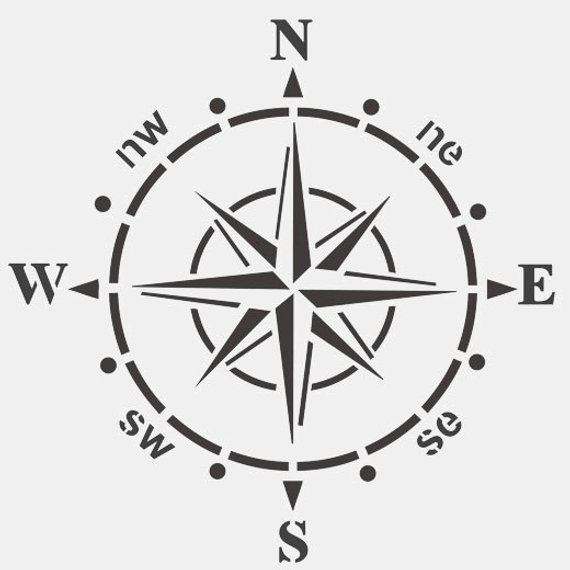 My Personal Mission Statement
36
[Speaker Notes: Activity continued – My Personal Mission Statement
Using the space provided in the learning journal on page 2 (or in the student manual on page 36) direct each participant to write a personal mission statement as a BHP: 1-2 sentences stating what they do, for whom, and why.
The sample formats are intended to provide participants with some guidance.  However, participants are not required to use one of these templates.
Allow participants 3 – 5 minutes to write their mission statements.]
Module 1
My Personal Mission Statement
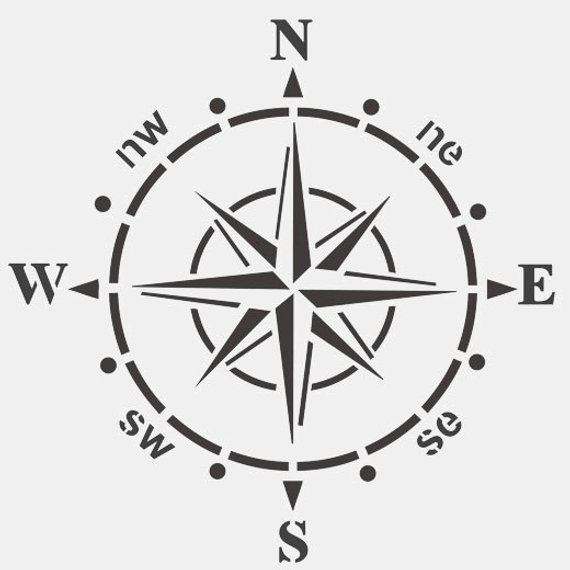 My Personal Mission Statement
36
[Speaker Notes: Producer’s Note: Enable whiteboard tools.

Use whiteboard tools to type a few key words from your mission statement on the slide. No need to put your initials so you can remain anonymous.

As the instructor, take note of some of the things participants include in their statements.
Thank participants for sharing. Use some of their own words to highlight and reflect back the incredible dedication and commitment among the group.
Remind them of the importance of the work that they are doing. Encourage them to revisit their mission statements from time to time to stay strength-based and inspired.]
Module 2
Learning Objectives
Develop and present a professional persona
Employ ethical practice for helping professionals
Understand and maintain appropriate professional boundaries
Recognize and address potential boundary violations
Understand the importance of developing and maintaining self-awareness
Identify stress and burnout
Demonstrate and utilize effective self-care strategies
Learning Objectives
57
[Speaker Notes: Module 2 focuses on Professionalism.
You are a Behavioral Health Professional. By definition, a professional is “someone who does a job that requires special training, education, or skill.”
This implies that you are competent in your field of work and act appropriately in your interactions with your clients and colleagues.
This includes developing your professional persona and maintaining healthy boundaries.
Today we are going to review ethics, boundaries, self-awareness and self-care.]
Module 2
Ethics
“The first step in the evolution of ethics is a sense of solidarity with other human beings.”
~ Albert Schweitzer
Employing Ethical Practice
64-65
[Speaker Notes: Ask participants: “What is the difference between values and ethics?” Answer in chat.

Producer’s Note: Type in chat, “What is the difference between values and ethics?”

There is a difference.
Values:
Describe ideas that individuals develop through personal experiences.  
Are prized and individuals likely are emotionally attached to their values.
Ethics:
Are standards that guide an individual’s professional decisions and actions in their field of work.
Adhering to professional standards is key to your success as a BHP.]
Module 2
Ethical Standards
Responsibility to:
Your Clients/Consumers
The Public and Society
Your Colleagues
Your Employer
The Profession
Yourself
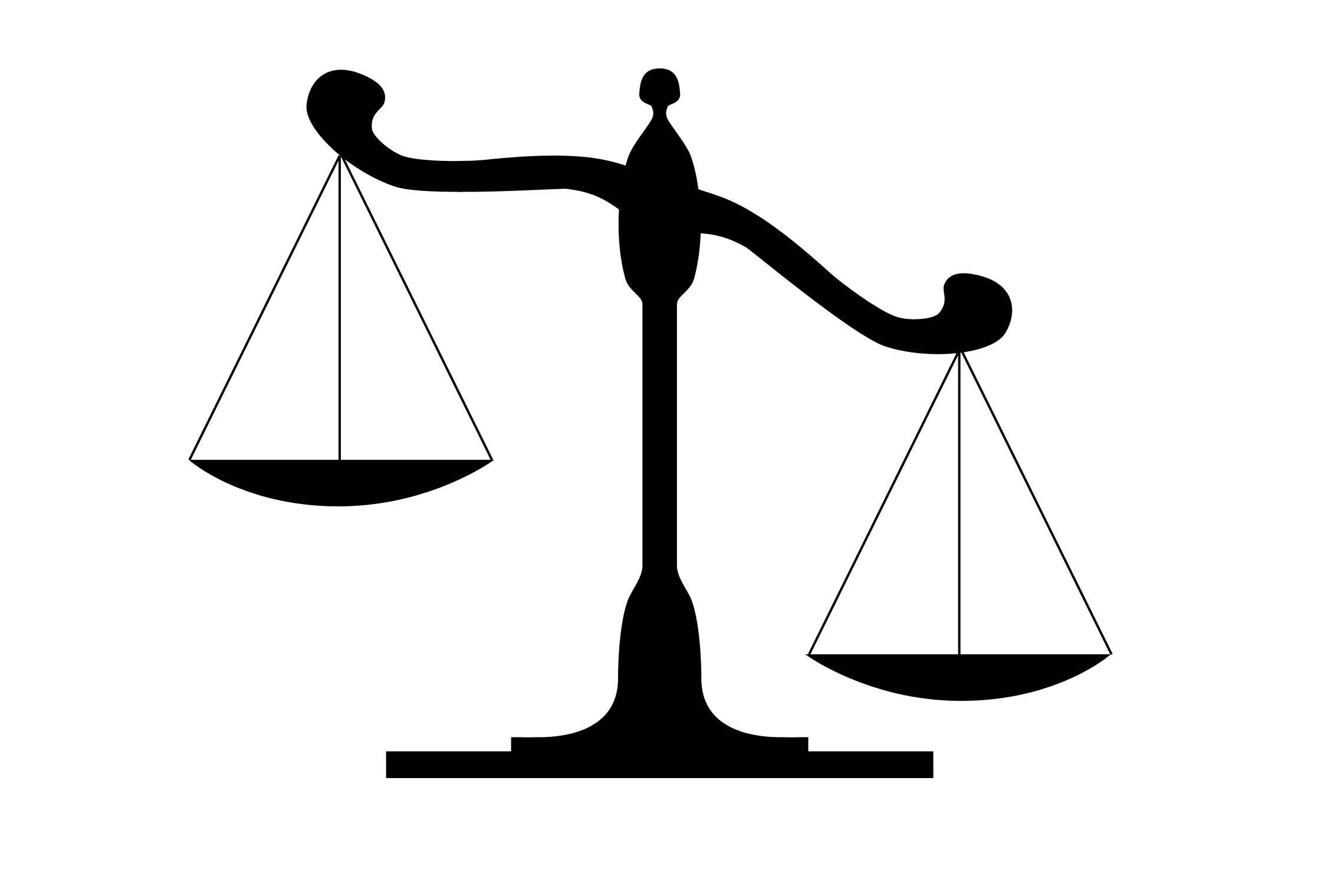 Employing Ethical Practice
64-65
[Speaker Notes: As a BHP, you are a non-licensed professional. The National Organization for Human Services (NOHS) has developed a set of ethical standards that should be adhered to in your work as a BHP.
These standards help to guide your work especially when you are challenged by a difficult situation or decision.
You may also be licensed through, or belong to a professional organization such as the National Education Association or National Association of Social Workers (NASW). If so, you should be familiar with and adhere to that code of professional ethics, which are similar to the ones we are about to review.
NEA: http://www.nea.org/home/30442.htm
NASW: https://www.socialworkers.org/About/Ethics/Code-of-Ethics
Hyperlink (optional) http://www.nationalhumanservices.org/ethical-standards-for-hs-professionals 
Click on the image of the scale to open the link to the National Human Services Ethical Standards for Human Services Professionals.]
Ethical Standards - Activity
Module 2
Employing Ethical Practice
64-65
[Speaker Notes: Activity: Ethical Standards
Estimated time: 10 minutes
Purpose: To help participants understand the scope of their responsibility to adhering to ethical standards.
(You can use this slide and make this a whiteboard activity or create a layout with 6 separate chat pods, one for each of the categories. Divide participants into 6 separate groups and assign one category to each group.)

Ask each participant to use whiteboard tools to write one way that they uphold the ethical standards in their assigned category (or allow them to select their own category). 
For example: Responsibility to Individuals receiving services (Clients/Consumers)
Stay strength-based, maintaining a posture of hope and expecting the best from the child and family; having unconditional positive regard, and looking for areas that the child and family are doing well in. 
After about 5 minutes, have each group share with the whole class one or two examples they discussed.

Instructor’s Note:
It is not necessary to discuss every standard listed. Please refrain from “re-teaching” this material. Simply review and check for understanding.

Responsibility to Individuals receiving services (Clients/Consumers)
Stay strength-based.
Respect privacy and confidentiality.  
Separate personal thoughts from work to be done.
Maintain appropriate relationships/boundaries – do not engage in dual relationships.

Responsibility to the Public and Society 
Provide services without discrimination and with cultural competence. 
Stay informed about social issues that may affect children and families.
Advocate on behalf of those who are not able.
Be honest regarding qualifications.

Responsibility to Colleagues
Resolve conflicts in a respectful manner, involving supervisor(s) when necessary.
Respond appropriately to problematic behavior of colleagues.

Responsibility to Employer
Help families to understand how the agency functions and its reputation.

Responsibility to the Profession 
Awareness of the scope of both your knowledge and skills.
Seek out new and effective approaches to your work.
Be mindful of how you present yourself on social media platforms. (Mention that participants should clarify with their agency the specific policies regarding social media)

Responsibility to Self
Awareness of personal biases and their effect on working relationships.
Commitment to lifelong learning and growth of knowledge.]
Module 2
Boundaries
“Ethical issues related to professional boundaries are common and complex.
Similar to a Rubik’s cube,
the issue is multifaceted and rarely
do all the sides line up correctly.” 
~ Claudia J. Dewane, D.Ed., LCSW, BCD
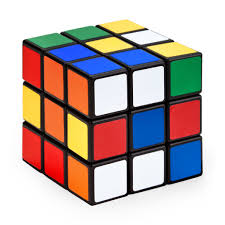 Understanding Professional Boundaries
65
[Speaker Notes: As was discussed in several modules throughout the BHP course, well-constructed and consistently maintained boundaries will support a healthy working alliance with the child and family that you support.

Boundaries are an essential component of your relationship with the child and family that, along with the ethical standards, will guide your interactions.

There is a great quote from a licensed clinical social worker: “Ethical issues related to professional boundaries are common and complex. Similar to a Rubik’s cube, the issue is multifaceted and rarely do all the sides line up correctly.” – Claudia J. Dewane, D.Ed., LCSW, BCD (Respecting Boundaries – The Don’ts of Dual Relationships, Social Work Today, Vol. 10 No. 1 p. 18, 2010.) 

Not all boundaries are clearly black or white. There are some gray areas. It’s important to talk with your supervisor whenever you are not sure about where to set a boundary.

Let’s review some of the boundaries that are important for you to maintain.]
BOUNDARIES
Module 2
Physical
Emotional
Intellectual
Social
Spiritual
Understanding Professional Boundaries
65-67
[Speaker Notes: Discussion: Professional Boundaries
Estimated time: 10 minutes
Purpose: To help participants understand the types of boundaries they should be establishing and maintaining with the child and family.

Producer’s Note: Enable whiteboard tools.

Ask participants to list examples of how they set and maintain boundaries in each of the various areas on the slide using whiteboard tools. (Pages 65 & 66 of their student manual.) Depending on class size, you may assign each participant a category, or ask each person to choose 1-2.

The following examples can be used to start the discussion:
Physical – personal space, touch
     Example:  Refrain from hugging someone with whom you have a strictly professional relationship.
Please note that this is not referring to physical management of child who may be engaging in unsafe behaviors. The use of physical management procedures is regulated by DHHS licensing and/or DOE rules (specifically chapter 33) and BHPs should be aware of their organization’s policies.

Emotional – how people share and express their feelings 
     Example:  Be careful not to overshare. Don’t invalidate feelings by saying, “don’t be sad/mad/etc.” Be careful not to promote emotional dependency on you or other service providers.

Intellectual – respecting and adapting to how the child or family member processes information
     Examples: Be careful not to tell an individual that their view is wrong, or make someone feel badly for the way they interpret things; Take responsibility for your actions; Be mindful and limit the use of acronyms related to special education or clinical terminology to ensure that the child/family understand.

Social – the limits of our relationships with others
     Examples:  How do you handle it when:
a child or family member sends you a Facebook friend request? 
you are invited to a family party or outing?
you encounter the child and family at the grocery store or other public setting?
What is appropriate regarding non-service related interactions with the child and family such as: dating a family member, going into business with a family member, or other types of dual relationships with the child and his or her family?
In general, these types of interactions or relationships between clients and service providers are strongly discouraged because it increases the opportunity for exploitation.

Spiritual – how people express spiritual/religious beliefs
     Examples:  Respecting the child and/or family’s spiritual beliefs and practices. Don’t attempt to alter an individual’s personal belief/faith system, i.e. having a discussion regarding religious/political beliefs in which one participant is trying to change the way the other thinks.]
Is this a boundary violation?
Module 2
Use whiteboard tools to put a checkmark
next to each situation that is a potential boundary violation.
The parents ask you to bring the child to the store to get bread and milk. This is a goal on the child’s treatment plan.

A family member attempts to engage you in a conversation about your personal life.

You want to buy the child a gift or the family wants to give you a gift.

The child tells you that she has a secret and will only tell you what it is if you promise not to tell anyone else.

The parents ask if you can support the child you work with during their birthday party. It is happening during your scheduled work hours and the child has goals surrounding socializing with other children.
Recognizing Potential Boundary Violations
[Speaker Notes: Activity: What would you do?
Estimated time: 10 minutes
Purpose: To help participants understand the importance of maintaining professional boundaries.

Producer’s Note: Enable whiteboard tools.

Instructor’s Note: Depending on the class size, you can either process these examples as a class, or divide the class into small groups and assign each group a situation to discuss and then share with the whole class.
You may also have participants share situations that they have experienced and how they handled it.  Again, it is not necessary to discuss every situation. We’ve provided some talking points for each scenario.  Check for understanding and move on when you feel participants comprehend the concept.

Activity Instructions:
Generate a discussion using these examples. Ask participants, “Which of these are potential boundary violations?” Put a checkmark next to each potential boundary violation.

BHP is asked to bring the child to the store to get bread and milk. This is a goal on the child’s treatment plan.
Since it’s a goal, this would not be a boundary violation.

Sharing of personal information: BHP shares personal information with the child or family member, or the family member attempts to engage the BHP in a conversation about their family life.
Before you share personal information, ask yourself, “Whose needs are being met if I share this information?” This could be a potential boundary violation.

3. You want to buy the child a gift.
Remember the difference between being friends and being friendly. Buying gifts is something friends do, saying “happy birthday” is a friendly gesture. As a BHP, you are friendly, not a friend. You must also refrain from accepting gifts from the family, as this can make it harder to maintain strong, professional boundaries.

4.    The child tells you that she has a secret and will only tell you what it is if you promise not to tell anyone else.
Tell the child that you can’t keep the secret if it is a health or safety issue (tell them this immediately, before they tell you the secret, so that if you do need to report it, you haven’t violated their trust). You can also tell the child that you have a “no secrets policy,” meaning they can tell you anything they want, but you don’t keep secrets.

5. The parents invite you to the child’s birthday party, and it is happening during your scheduled shift.
If this is happening during work shift and you will be working on treatment goals, this would not be a boundary violation.]
Self-awareness
Module 2
Developing Self-Awareness
69-70
[Speaker Notes: Slide is animated.
Ask participants, “What is self-awareness and why is it important to your work as a BHP?” Type your answers in chat. Give participants time to respond, then click the animation.

Self-awareness is:
Being aware of your verbal and non-verbal reactions to things like: stress, surprises, compliments, criticism, etc.
As a BHP, you can experience these on any given day, yet you must always present yourself as a professional.
You must be aware of your reactions, including those that may happen unconsciously, including your tone of voice and body language.
Being emotionally and intellectually honest about your feelings and judgement.  We all have individual values that are deeply ingrained in us which may make it difficult to adhere to ethical standards and remain objective in particular situations.  It is important that we recognize these.  

Ask participants, “What is one way we can gain greater self-awareness?”
Seeking and accepting feedback from others about how they perceive you and your behaviors will help you develop greater self-awareness.

This should be a continuous process for becoming increasingly self-aware.]
Module 2
Job Stressors
In the chat box, share the things that cause you stress in your job.

What are the recurring themes?
Identifying Stress
73
[Speaker Notes: Activity: Job Stressors
Estimated time: 8 minutes
Purpose: To help participants recognize the potential stressors for helping professionals, and to consider how they can effectively manage these.

As we discussed in the online modules, self-awareness is also important as it relates to recognizing when and how you are stressed.

The job that BHPs are tasked with can be emotionally and physically draining with a variety of different stressors.

Activity Instructions:

Ask participants to share in chat some things that are stressful about being a BHP. If class size is large, assign pairs and have participants use the private chat feature. Then ask pairs to share with the large group either in chat or over audio.

Common stressors include but are not limited to:
The nature of the work
Dealing with people’s lives and the challenges they face
Managing the child’s difficult or challenging behavior, which may be unpredictable or may cause staff injuries
BHPs may experience a discrepancy between their skill level and their job description
Low expectation + highly skilled = boredom or frustration
Expectations that exceed their skill level = feeling overwhelmed
Using the work to satisfy personal needs
The sense that the BHP is more invested in the child’s progress than the child or their caregivers 
Many BHPs work more than one job, experiencing long hours and limited time off
May feel isolated or a lack of adequate support and training from a supervisor
Failing to live up to their own expectations for effectively supporting the child and family]
Module 2
Self-Awareness and Stress
Identifying Stress
73
[Speaker Notes: Ask participants:
What is the difference between experiencing “stress” versus “burnout”?
“Burnout” is a term used to describe the various types of symptoms associated with stress that helping professionals experience.
It is “the cumulative psychological strain of working with many different stressors” (Dart Center, n.d.).
Stress is inevitable. Burnout can be avoided.
Symptoms that someone experiencing burnout may exhibit include (see page 73 of student manual): emotional/physical exhaustion, depression, cynicism, boredom, loss of empathy, and discouragement.]
Module 2
An Example of a Self-Care Plan
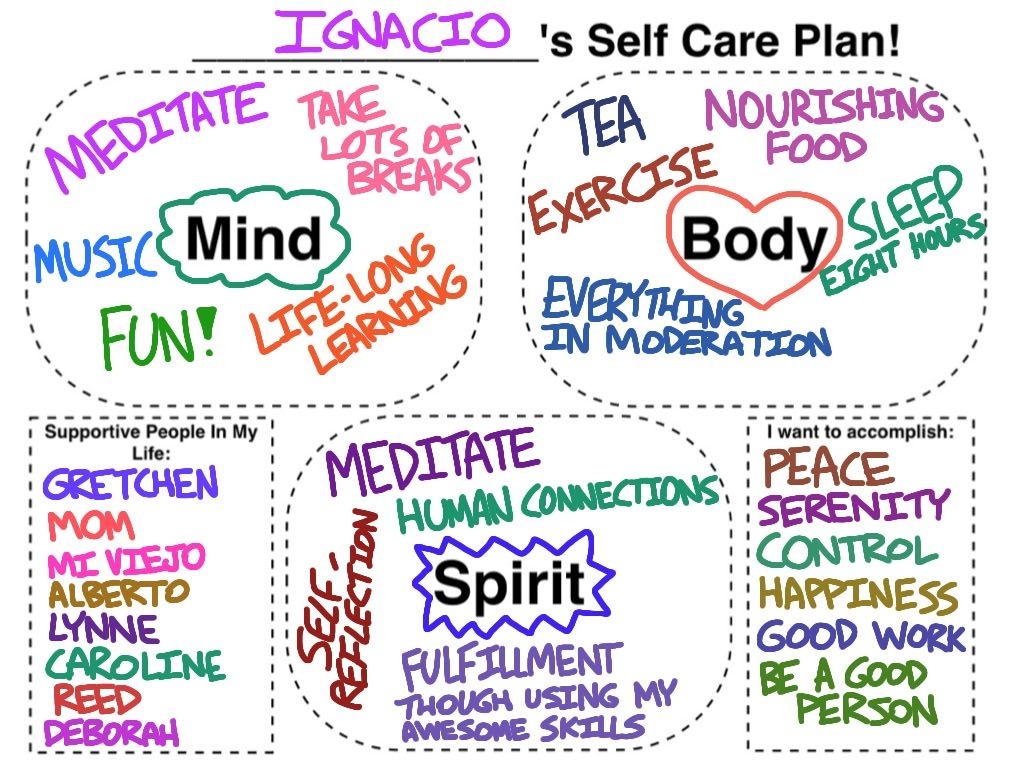 Self Care Plan by Social Work Tech | Ignacio Pacheco
Demonstrating Self-Care Strategies
75
[Speaker Notes: Developing strategies to care for your own physical, mental, and emotional needs will minimize the negative impact stress can have.
How many of you remember Ignacio’s video from module 2 online? 
What did you take away from that?]
What’s Your Plan?
Module 2
Self-care is about doing something everyday that replenishes you.
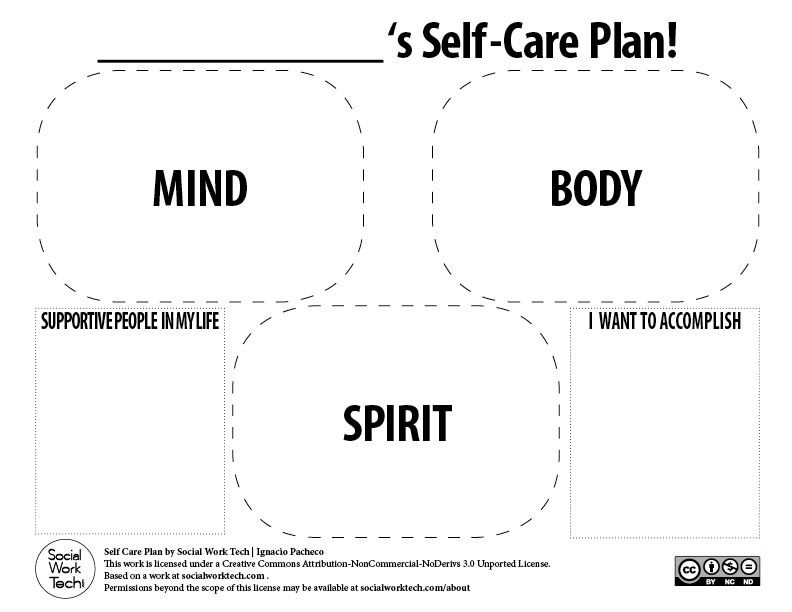 Taking Care of You
75
[Speaker Notes: Activity: Reducing Stress
Estimated time: 5 minutes
Purpose: To help participants understand the importance of developing and maintaining self-awareness in order to care for themselves and avoid burnout.

Producer’s Note: Enable whiteboard tools.

Activity Instructions:
Have participants turn to the self-care plan on page 3 of their Learning Journal ( or page 75 of the student manual).
Instruct them to use whiteboard tools to type on the slide one self care strategy they are currently using, or one that they plan to use in the future.

Remind participants that their supervisors can be a great resource for helping them effectively manage their responsibilities as a BHP.]
Module 3
Learning Objectives
Understand the principles of team dynamics
Identify types of conflict and effective strategies for resolution
Understand and develop the characteristics of an effective team member
Understand types of leadership
Understand the types and purposes of supervision
Define and effectively utilize supervision
78
Learning Objectives
[Speaker Notes: Module 3 is all about working as a team.
The child’s Individual Treatment Plan (ITP), along with the Individual Education Program (IEP) for those of you who are working in the school setting, is the blueprint for the Treatment Team and guides each team members’ work.
As a key member of the treatment team, it is important that you have an understanding of team dynamics and develop strategies for being an effective team member.
Let’s review some of the core concepts from module 3, beginning with supervision.]
Module 3
General Types of Supervision
Individual
Group
Administrative
Peer
87
Understanding Types and Purposes of Supervision
[Speaker Notes: Slide is animated.

There are multiple approaches to supervision.  In your work, you may be asked to participate in various types of supervision in order to ensure that goals are being addressed.

Does anyone remember what the four types of supervision are that were discussed in module 3? Raise your hand if you remember any of the four types.

Facilitator’s Note: Call on anyone who raised their hand to share over audio.

These first two are considered clinical supervision, meaning that the focus is on the work that you and the treatment team are doing with the child and family. 

Individual - 1 on 1 with supervisor, focus is on delivery of service and your professional development as a BHP.
Group - BHPs meet, supervisor facilitates, the focus is on delivery of service, collaborating to employ best practices.
Administrative – Focus is on job expectations, scheduling, vacation time, benefits, etc.
Peer - BHPs meet, discuss issues related to work, offer support. This is an informal form of supervision.

Instructor’s Note: MaineCare regulations for section 28 state that BHPs “employed full time must be supervised a minimum of 4 hours per month.” BHPs working part-time “must receive a prorated number of hours of supervision, with a minimum requirement of 1 hour per month.”
MaineCare regulations for section 65 do not specify the number of hours of supervision required. BHPs working in Section 65 provide intervention services to the member and family under the direct supervision of a clinician.
The Department of Education also has regulations for the supervision of Ed. Techs. that apply to BHPs working in school programs while in the classroom or in community-based school programs. 
Refer to:
Maine Unified Special Education Regulations, pages 118 - 119
http://www.maine.gov/doe/specialed/laws/documents/Chapter101August272017final.pdf
05-071 Chapter 115, pages 33 – 34
https://www1.maine.gov/sbe/Chap115PartI071c1151.pdf]
Module 3
Supervisor Responsibilities
During supervision, your supervisor can be expected to:
Provide you with a clear and concise job description.
Guide and support your work with the child and family.
Answer your questions, provide feedback, help problem-solve any difficulties that might arise in the relationship between you, the child, and the family.
Understanding Types and Purposes of Supervision
87-88
[Speaker Notes: Slide is animated.

During supervision, your supervisor can be expected to:
Provide you with a clear and concise job description – helping you to define and redefine your responsibilities and the expectations and limitations of your role.
Guide and support your work with the child and family.
Answer your questions, provide feedback, and help problem-solve any difficulties that might arise in the relationship between you, the child, and the family.

Before advancing to the next slide, ask participants, “What would you say your responsibilities are during supervision?”]
Module 3
BHP’s Responsibilities
88
Understanding Types and Purposes of Supervision
[Speaker Notes: Producer’s Note: Enable whiteboard tools.

Ask participants to brainstorm suggestions for what their responsibilities are during supervision and to put their answers on the slide using whiteboard tools.

After participants review the following 4 components:
Articulation - Clearly communicate your needs and wants.  Request guidance and support with specific issues.
Organization - Your observations and questions should be thoughtful and prepared.  Bring ideas for addressing challenges.
Self-awareness - The ability to identify strengths, as well as areas in need of professional development.
Openness - You should be receptive to feedback and be willing to provide input.

It is also important to know when to seek additional, unscheduled supervision.  If you have health or safety concerns regarding the child you support or a member of the child’s family, or if you feel unsafe for any reason, you should excuse yourself and contact your supervisor immediately.  When in doubt, ask your supervisor!  

Direct participants to page 88 in their student manual. Allow a few minutes for participants to reflect and write down some things that they may need guidance on and will plan to discuss at their next supervision.]
Whiteboard Activity
Module 3
Skill Assessment
Put a         in the box showing your top skill

Put a           in the box of a skill you are working on developing
[Speaker Notes: Activity: Skill Assessment
Estimated time: 10 minutes
Purpose: To allow participants to identify their various professional skill levels to be used for reflection throughout the live day course.

It is clear from our discussions so far that all of you have strengths and talents that you bring to your work.  This next activity gives you an opportunity to assess some of the core skills needed to be an effective BHP.

Activity Instructions:
Have participants turn to pages 4 – 5 in their Learning Journal (pages 310-311 in the Appendix of their BHP Student Manual) Skill Assessment.
Review the instructions:
On a scale of 1 to 5 (1 being ineffective and 5 being very effective) rate yourself on each skill listed. 
Then, turn to page 311. Identify one skill that you would like to develop and write an action plan for improvement.
Give participants 5 – 8 minutes to complete the assessment and their plan for improvement.

Producer’s Note: Enable whiteboard tools.

Ask participants to put an arrow in the box containing their top skill, and a star in the box containing a skill they are working on developing. Ask if anyone wants to share using the hand raising tool. If anyone raises their hand, ask them to share over audio.]
Module 3
Conflict Happens
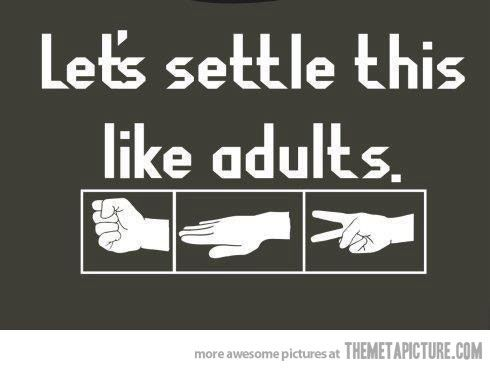 80-81
Identifying Types of Conflict
[Speaker Notes: Even the most skilled professionals and dynamic teams experience conflict. Similar to stress, conflict is unavoidable.

Ask participants: “How many of you have experienced conflict among team members?” Give a green check if you’ve experienced conflict on your teams.

“What does that feel like?” (Call on someone who gave a green check to share over audio, or ask people to share in chat).

“Even though it may be less than comfortable, what are some possible benefits of conflict?” Type your answers in chat.

Producer’s Note: Type in chat, “What are some possible benefits of conflict?”

One key to effective team membership is managing conflict when it arises.
Typically, conflict occurs when the needs, wants, and/or values of individuals are incompatible with others.
While conflict cannot be avoided entirely, it does serve a purpose and can be seen as an opportunity to make progress, develop solutions, engage in meaningful conversations, and deepen our understanding of others.  

Ask participants: “What are some strategies that you have found to be effective in resolving conflict?” Type your answers in chat.

Producer’s Note: Type in chat, “What are some strategies that you have found to be effective in resolving conflict?”

When there is conflict, team members need to be respectful toward one another. When it is handled professionally the process of resolving the conflict is a growth opportunity for all involved that may ultimately benefit the consumer.]
Module 3
Effective Team Members
82
Team
[Speaker Notes: Activity: Effective Team Members
Estimated time: 7minutes
Purpose: To help participants understand and identify characteristics of members of an effective team.

Producer’s Note: Enable whiteboard tools.

Think: Direct participants to page 82 in their student manual. Ask them each to jot down their answers to the following questions.  
Think of a team that you have been a part of that was successful.  What made the team successful?
Think of a team that you have been a part of that was not successful.  What prevented that team from being successful?
What skills would you need to have to be an active member of a successful team?

Have participants use whiteboard tools to put an answer to one of the questions on the slide.]
Module 4
Learning Objectives
Define culture and understand how it shapes beliefs and values
Understand how to effectively manage value conflicts
Understand how to provide culturally competent service
Define family and understand principles of family functioning
Identify phases of family development
Understand the multiple challenges families may experience and develop strategies for supporting healthy family functioning
Learning Objectives
90
[Speaker Notes: In module 4 we discuss what it means to be culturally competent and why that is so important.
We also talk about how each family has its own unique culture, and we discuss the dynamics of family functioning.
Those of you working in a home setting have a front row seat to how the family operates.
Those of you who work in the school setting may be a bit more removed, but it is likely that you have some insight into what the child’s family is like based on your interactions with the student.
Today, in an effort to increase our cultural competency, we are going to do a couple of activities to better understand culture and its impact.
We are also going to review some of the challenges many of the families that we work with are coping with and how as a BHP, you can best support healthy family functioning.]
Module 4
Activity
Close your eyes and imagine that it is dinner time at your house.
What do you see, hear, and smell?
What room are you in?
What time is it?
What’s being served?
Who is present?
Managing Value Conflicts
ACTIVITY
[Speaker Notes: Activity: Dinner at Your House
Estimated time: 5 minutes
Purpose: To help participants understand how culturally ingrained values can affect a person’s thoughts and actions.

Activity Instructions:
Ask participants to close their eyes and picture what dinnertime looks like at their house.]
Module 4
Now, put a checkmark under the image that most closely resembles what you were picturing.
Managing Value Conflicts
ACTIVITY
[Speaker Notes: Activity Instructions:
Ask participants to put a checkmark in the box containing the image that most closely resembles what they were picturing.

Ask:
Did anyone here ever go to dinner at a friend’s house? What was it like to eat dinner at a friend’s house? Were there differences between your experience at home and at a friend’s house? Share your answers in chat.

Producer’s Note: Type in chat, “Was it different eating dinner at a friend’s house? What was different about it?”

Ask participants, “What’s the right way to eat dinner?” Answer in chat.

Producer’s Note: Type in chat, “What’s the right way to eat dinner?”

There is no right way.  
We need to remember that based on how we grew up, we have opinions about how things should be done, but we need to be sensitive to everyone’s culture. 
People do what works for them. Our culture – our values, beliefs, traditions, etc. – are ingrained in us in such a way that we don’t even think about it.  
We need to make sure that we are not forcing our beliefs on the children and families we support, or judging them for their beliefs. 
Not everyone has the same values, beliefs, traditions, etc. and that’s okay.]
Module 4
What is Culture?
Defining Culture
90
[Speaker Notes: Producer’s Note: Enable whiteboard tools.

Ask participants, “What comes to mind when you hear the word “culture?” Use whiteboard tools to type words/phrases that pop in your head when you hear the word culture.]
Module 4
What is Culture?
“a: the integrated pattern of human knowledge, belief, and behavior that depends upon man’s capacity for learning and transmitting knowledge to succeeding generations  b: the customary beliefs, social forms, and material traits of a racial, religious, or social group”
~ Merriam-Webster Collegiate Dictionary
Defining Culture
90
[Speaker Notes: Read the definition.]
Module 4
Features of Culture
Understanding the Effect of Culture
ACTIVITY   92 & 95
[Speaker Notes: Activity: Features of Culture
Estimated time: 10 minutes
Purpose: To help participants understand how culturally ingrained values can affect a person’s thoughts and actions.

Instructions:
For at least 3 of the features of culture on page 6 of your Learning Journal record one or two examples common to your family while you were growing up.  
For the same 3 features of culture, record one example common to the families with which you work (to the best of your knowledge).

Producer’s Note: Enable whiteboard tools.

Have participants share their personal examples and observed examples on table using whiteboard tools. Facilitator can ask for people to volunteer (using hand raising tool), or assign people to work on certain features.

Post-Activity Discussion:
Ask participants:
Are there differences between your personal list on page 92 and the list you generated for the families with which you work? What are some examples?
Do the differences between your features of culture and those of the family with which you work present potential value conflicts? If yes, who can give me an example?]
Module 4
Acceptance & Respect
“The world in which you were born is just one model of reality. Other cultures are not failed attempts at being like you. They are unique manifestations of the human spirit.”
												-Wade Davis
Understanding the Effect of Culture
97
[Speaker Notes: When faced with potential value conflicts, please keep in mind that value conflicts are more than just a difference of opinion. They involve emotions and what a person believes is truly right and wrong. This can make it difficult to be objective.]
Module 4
5 Keys to Cultural Competence
Value diversity
Self-assessment
Consciousness of dynamics
Incorporation of cross-cultural knowledge
Adaptation
Understanding Cultural Competency
97
[Speaker Notes: Slide is animated.
Discussion: 5 Keys to Cultural Competence
Estimated time: 5 minutes
Purpose: To help participants identify the important characteristics of culturally competent helping professionals.

Using the following as a guide for discussion, solicit examples of ways in which BHPs can increase their cultural competency. (Please refrain from “re-teaching” this, but have some examples prepared to keep the discussion going.)

Value Diversity – Accept and respect differences in culture that you may encounter with the families you serve.
Are you curious about the child and family’s culture and what can you learn from how the family/child does things? Embracing diversity is an opportunity for personal and professional growth.

Self-Assessment – Understanding of initial judgments regarding a different culture or race due to stereotypes or past experiences.
Do you have insight into your belief system and how these beliefs influence your behaviors? Are you able to set aside your preconceived ideas and get to know the child as an individual?

Consciousness of Dynamics – Awareness of factors affecting cross-cultural interactions.
When value conflicts arise, do you consider how the cultural expectations of the individuals involved may be affecting the situation?
Can anyone think of an example?
EX: How do we view eye contact? Respectful, giving them your attention. But some cultures view eye contact as a disrespectful and challenging behavior. How might this create a problem?

Incorporation of Cross-Cultural Knowledge – Learning about the cultures of the individuals you serve.
Are you incorporating the knowledge gained through cross-cultural experience into your practices? As part of your professional development, are you continually learning about the culture of the children and families you serve?

Adaptation – Changing methods and activities to fit cultural norms.
When you are aware of a cultural norm, are you willing to modify your behavior to fit in? In your role as a BHP, are there deal breakers when working with a family? If so, how will those be communicated?

Instructor’s Note:
Consider taking a moment to discuss the possibility of deal breakers for BHPs. There may be specific things that a particular BHP finds extremely challenging to overcome.
Depending on the BHP, these will differ from person to person. For example, a BHP who has a debilitating fear of dogs may consider working in a household with a dog to be a deal breaker. In situations like this, BHPs must be upfront with their supervisors about what their deal breakers are in a respectful and professional manner.  
Other examples of deal breakers might include: working in a smoking household when the BHP has asthma, or working with a student who uses hate speech in reference to the BHP’s race, religion, sexual orientation, etc. 
Instructors should mention that there is a distinct difference between preferences and deal breakers. BHPs can expect to have to make reasonable adaptations to meet the needs of children and families, while deal breakers are those situations where adaptation is not a feasible option and the services being provided to the child are compromised as a result.]
Module 4
Understanding Cultural Competency
99
[Speaker Notes: Unconditional Positive Regard is an essential component for developing your cultural competency and providing culturally competent services.  
Unconditional Positive Regard serves as the cornerstone for the development of a respectful relationship with the child and family.
Assumptions and generalizations about unfamiliar groups are sure to be damaging to the relationship between you and the families you support. 
You can work to avoid this by making an effort to learn more about the culture of each individual child and their family.
Unconditional Positive Regard also helps us to remember that most of the time, families are doing the best they can with the resources they have within their current situation.]
Module 4
Welcome to Holland
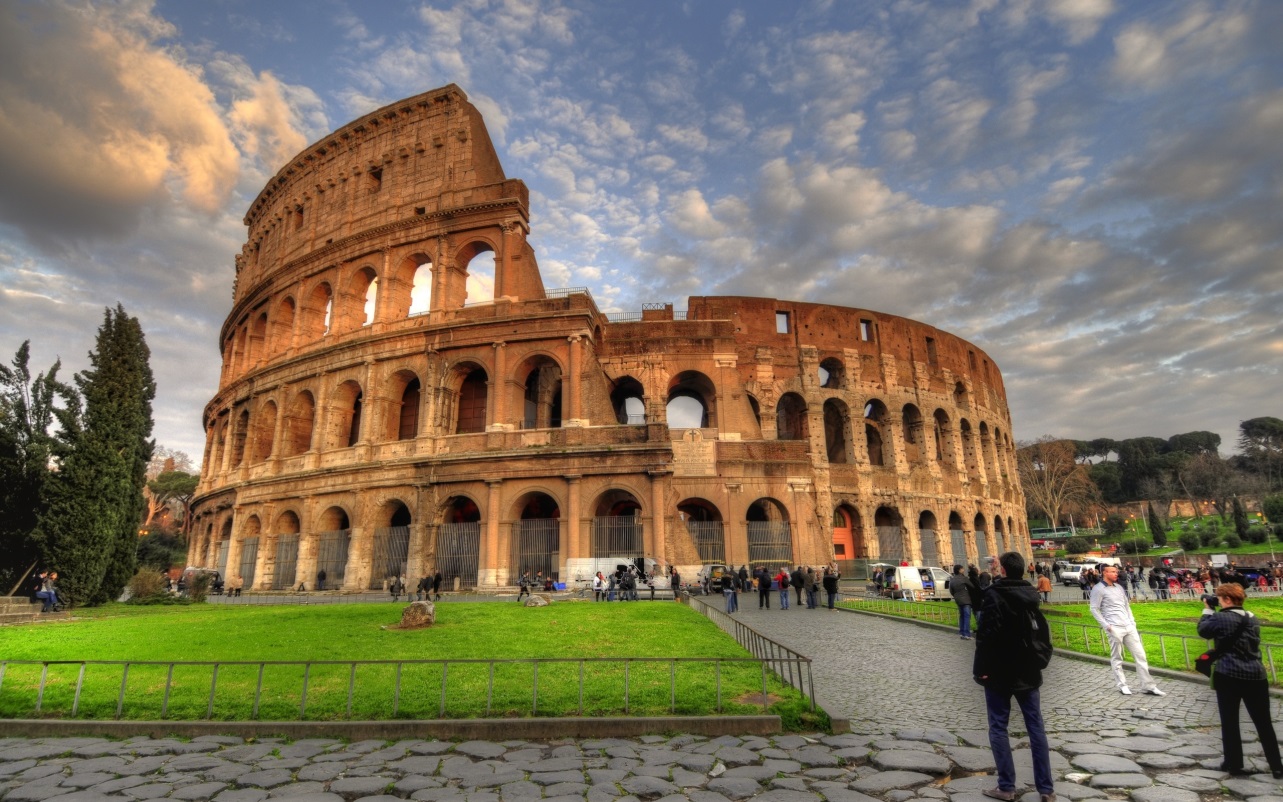 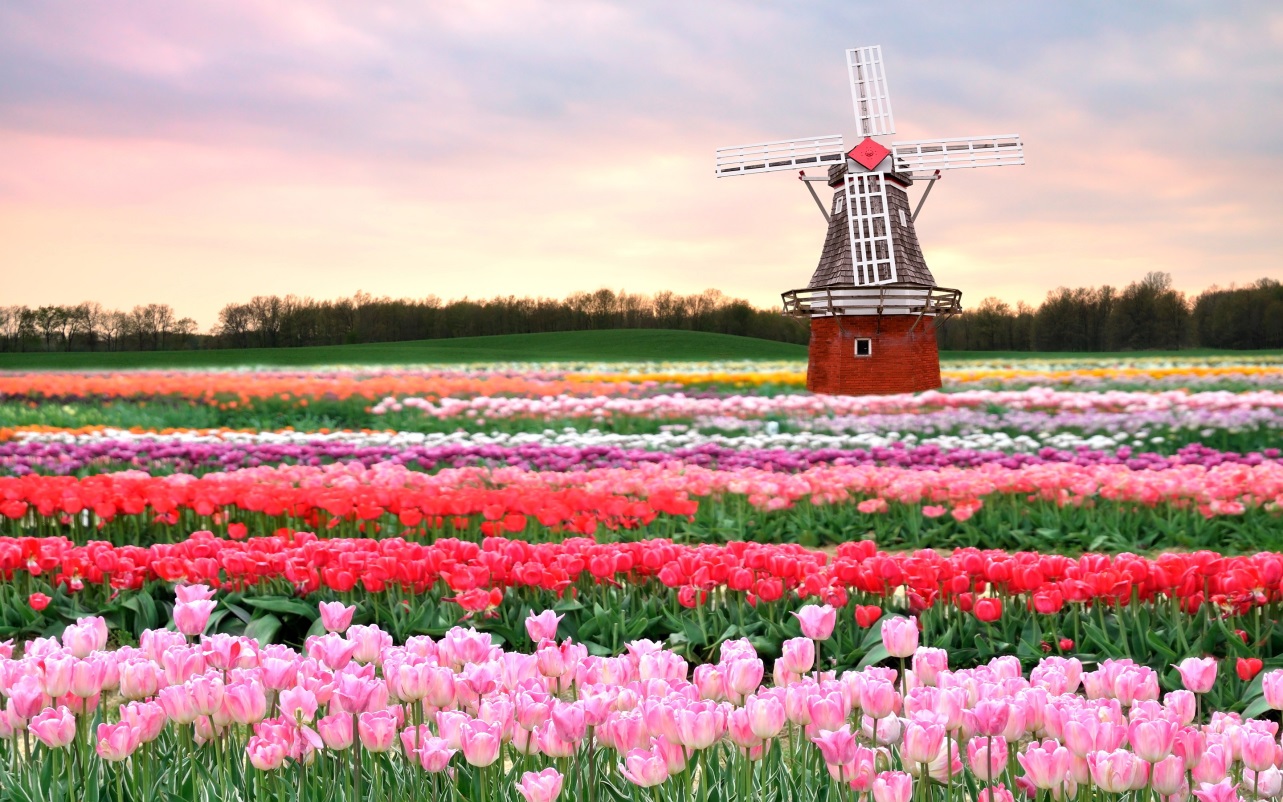 Understanding Challenges
105
[Speaker Notes: Slide is animated.
Discussion: Welcome to Holland
Estimated time: 5 minutes
Purpose: To help participants understand the grieving process families may experience.

Instructor’s Note: 
The picture of Italian ruins will appear on the slide first. Click the mouse to show the windmills and tulips.
Consider advancing the slide while reading “Welcome to Holland” when windmills and tulips are first referred to.
Read “Welcome to Holland” aloud to participants, found on page 105 of the student manual. (Also on the next page of these notes)

Emily Perl Kingsley is a writer and a mother to a son with Down syndrome. Her experience of having a child with a developmental diagnosis is chronicled in a short essay she wrote called, “Welcome to Holland.” “Welcome to Holland” is widely distributed and often resonates with caregivers who are struggling with their child’s diagnosis and the emotions that accompany the process. Keep in mind, though, that this may not resonate with all parents. 

Discussion:
Ask participants, “What are your thoughts/reactions to this essay?” Let us know in chat.

Producer’ Note: Type in chat, “What are your thoughts/reactions to ‘Welcome to Holland’”?

When coming to terms with having a child with a disability or mental health diagnosis, families may experience a range of emotions, including feelings of grief and loss. As we just read, caregivers may need to alter their expectations; the hopes and dreams that they have for their child.

How might this impact the work that you do?
Coming to terms with their child’s diagnosis and challenges may affect a caregiver’s ability to engage with service providers and treatment from time to time.
Each caregiver will respond and adapt in their own way and at their own pace.
Feelings of loss and grief may reappear at times when certain milestones are not met at the expected stage of development and/or are not likely to be met at all depending on the child’s needs.

Welcome to Holland
I am often asked to describe the experience of raising a child with a disability - to try to help people who have not shared that unique experience to understand it, to imagine how it would feel. It's like this...
When you're going to have a baby, it's like planning a fabulous vacation trip - to Italy. You buy a bunch of guide books and make your wonderful plans. The Coliseum. The Michelangelo David. The gondolas in Venice. You may learn some handy phrases in Italian. It's all very exciting.
After months of eager anticipation, the day finally arrives. You pack your bags and off you go. Several hours later, the plane lands. The stewardess comes in and says, "Welcome to Holland."
"Holland?!?" you say. "What do you mean Holland?? I signed up for Italy! I'm supposed to be in Italy. All my life, I've dreamed of going to Italy."
But there's been a change in the flight plan. They've landed in Holland and there you must stay.
The important thing is that they haven't taken you to a horrible, disgusting, filthy place, full of pestilence, famine, and disease. It's just a different place.
So, you must go out and buy new guide books. And you must learn a whole new language. And you will meet a whole new group of people you would never have met.
It's just a different place. It's slower-paced than Italy, less flashy than Italy. But after you've been there for a while and you catch your breath, you look around... and you begin to notice that Holland has windmills... and Holland has tulips. Holland even has Rembrandts.
But everyone you know is busy coming and going from Italy... and they're all bragging about what a wonderful time they had there. And for the rest of your life, you will say "Yes, that's where I was supposed to go. That's what I had planned." 
And the pain of that will never, ever, ever, ever go away... because the loss of that dream is a very, very significant loss.
But... if you spend your life mourning the fact that you didn't get to Italy, you may never be free to enjoy the very special, the very lovely things... about Holland.]
Module 4
Challenges & Strategies
Understanding Challenges
106
[Speaker Notes: Instructor’s Note:
The table on this slide and the next slide reference different types of stressors/challenges that families of children with developmental disabilities and/or mental health issues may face. Point out to participants that while these challenges are not necessarily unique to the families they work with, they can be even more daunting due to the individual circumstances of the family.  
Using the following as a guide for discussion, solicit examples from participants. (Please refrain from “re-teaching” this, but have some examples prepared to keep the discussion going.)

Discussion: Challenges & Strategies
Estimated time: 5 minutes
Purpose: To help participants understand the multiple challenges families face and possible strategies for supporting healthy families.

Challenge: Grieving – As we have just heard in Welcome to Holland, caregivers may experience grief at various stages in their child’s development; grieving the loss of milestones that their child may not reach or experience at the same time as some of their peers.
Strategies: Maintain unconditional positive regard, be willing to understand the family’s experience. Bring any concerns you have about how the family is functioning to your supervisor.
---------------------------------------------------------------------------------------------------------------
Challenge: Chronic Stress – All caregivers and families experience stress. Chronic stress comes from constant demands and pressure for extended periods of time without adequate relief. This can cause fatigue, illness, and feelings of hopelessness. Day-to-day tasks can become overwhelming because there is too much to attend to. Families with children who are receiving services typically have greater demands and responsibilities than most. The additional time, attention, and financial resources needed to meet their child’s needs can become part of the chronic stress these families experience. The stress of dealing with various behavioral challenges and the inherent concerns that parents have about their child’s well-being when he or she is acting out are stressors as well.
Strategies: Model stress reduction techniques, focus on strengths, cultivate a positive atmosphere.
---------------------------------------------------------------------------------------------------------------
Challenge: Adult / Caregiver Disabilities – Caregivers and other family members may be dealing with their own challenges. Developmental disabilities, mental health disorders, and/or chronic health issues may impair a caregiver’s ability to effectively engage in treatment.
Strategies: Model effective behavior management techniques and unconditional positive regard. With the treatment team, identify additional resources and supports for the family to access.]
Module 4
Challenges & Strategies
Understanding Challenges
106-107
[Speaker Notes: Challenge: Poverty – Many families struggle to make ends meet for a variety of reasons. Caregivers may have difficulty managing full-time employment and attending to the special needs of their child. The poverty rate is higher among single-parent households than two-parent homes. According to the USDA Food and Nutrition Service, in 2015 about 1 in every 5 children lived in poverty.
Strategies: The treatment team may be able to provide the family with additional resources to meet their basic needs.
---------------------------------------------------------------------------------------------------------------
Challenge: Lack of Social Supports – Families often feel alone; as though there are few who truly understand their situation.  They may also not be aware of supports within their community. This can lead to feelings of isolation.
Strategies: Brainstorm with child and family about activities to access. Help identify natural supports.
---------------------------------------------------------------------------------------------------------------
Sometimes families have complex issues that need to be brought to your supervisor or may rise to the level of involving Child Protective Services.
Challenge: Substance Abuse – you may encounter a parent, caregiver, or other family member who is dealing with addiction.
Substance abuse can impair a caregiver’s ability to provide the proper care and supervision their child needs, putting the child at risk.
According to Maine’s Community Partnerships for Protecting Children (CPPC) parental Substance Use Disorder is one of the top family stressors that brings children into the care of Child Protective Services
Challenge: Domestic Violence – it is possible that the child is living in a home where there is domestic violence. (Note: substance abuse and domestic violence do not necessarily occur together.)
“Domestic violence is a pattern of assaultive and coercive behaviors that adults or adolescents use against their current or former intimate partners.” (Missouri Coalition Against Domestic Violence.) Witnessing domestic violence or living in a home where domestic abuse is happening can have detrimental effects on children.
Strategies: Any concerns you may have about substance abuse or domestic violence within the home you are working should be brought to your supervisor’s attention. Remember that all BHPs are Mandated Reporters and concerns regarding either of these issues may rise to the level of warranting a report being filed.  Unconditional Positive Regard does not mean that you overlook circumstances in which a child’s safety and well-being are in jeopardy.]
Module 5
Learning Objectives
Define communication and understand the communication process
Understand conversational styles
Employ active listening techniques with regard to both verbal and nonverbal communication
Identify potential communication barriers for children and families, and develop strategies to overcome them
Use your fluency privilege on behalf of the child and family 
Define Augmentative and Alternative Communication (AAC) systems and understand their role in facilitating effective communication
Learning Objectives
111
[Speaker Notes: Module 5 is all about communication.
Communication is more than talking and listening.]
Module 5
Forms of Communication
Learning Objectives
111
[Speaker Notes: Producer’s Note: Enable whiteboard tools.

Many of you work with children who communicate in ways other than verbally.
What other forms of communication do the children you work with use? Use whiteboard tools to add your answers to the slide.
Possible responses:
Body Language/Nonverbal
Facial Expressions
Behavior 
ASL (American Sign Language)
Written
Gestural/VGC 
Alternative/Augmentative Communication 
PECS (Picture Exchange Communication System)
Today we are going to do a couple of exercises to help us improve communication and overcome potential barriers.]
Module 5
Why Use Active Listening?
Actively listening to the child can help him or her:
Learn about his or her emotions and the emotions of others
Identify and name feelings
Develop strategies for managing behavior
Develop coping skills
Develop positive self-esteem
Feel secure and respected
Build a trusting relationship
Employing Active Listening Skills
115
[Speaker Notes: Ask participants: “How many of you can recall a time when you were trying to talk to someone and they were clearly not listening... What was that like? What were they doing? How did that make you feel?” Type your answers in chat.

So what is Active Listening?  What does that mean?  
Giving your full attention to hearing and understanding what someone is saying to you; trying to fully understand what the child is saying to you. Point to the responses on the board. Active listening is all of these things.

Can you be an Active Listener while you are checking your phone for text messages or using social media? Green check for yes, red X for no (No)

Producer’s Note: Clear green checks, red Xs

What about if you're thinking about what you're going to do after work? Green check for yes, red X for no (No)

Producer’s Note: Clear green checks, red Xs

Active Listening doesn’t necessarily take a long time. It does require effort and at times it may not come easy. But it's worth it!
So why is it important that you as BHPs use Active Listening?  

Read slide aloud.

Developing active listening skills will help you, as a BHP, better understand the child and family you are supporting, and do your job more effectively.]
Module 5
Fluency Privilege and the Communication Ally
Fluency Privilege – the ability to understand others and have them understand you
Communication Ally – someone who uses their fluency privilege on behalf of those who experience limited or impaired ability to communicate fluently
(Shevin, 1997)
Using Your Fluency Privilege
123, 312-323
[Speaker Notes: Discussion: Fluency Privilege / Communication Ally
Estimated Time: 5 minutes
Purpose: To help participants understand what fluency privilege is, and to understand their responsibility to use their fluency privilege to be effective communication allies for the children and families they support.

In the online Communication Module you were introduced to Fluency Privilege and provided a link to Mayer Shevin’s article: On Being a Communication Ally.
That article is in the Learning Journal, pages 8 – 19 (and in the Appendix of the BHP Student Manua, pages 312 – 323).
Mayer Shevin has a PH.D. in Psycholinguistics and has worked extensively with people with developmental disabilities. 

Being able to communicate, to understand others and have them understand you is something many of us take for granted. 
People who have the ability to effectively communicate their feelings, needs, emotions, and so on, have what Mayer Shevin calls “Fluency Privilege.”  
This means that we can enter a situation and expect to be understood and to understand the people around us (for the most part). 
People who use their fluency privilege on behalf of those who experience limited or impaired ability to communicate fluently are what Mayer Shevin calls “Communication Allies.”
As a BHP, you have a responsibility to use your fluency privilege to be a communication ally for the child and family that you support.
Being a communication ally is about helping the child get needs and wants met, but also about helping the child express their individuality and be included in society. 

Instructor’s Note:
Review Shevin’s experiences of his own loss of fluency privilege or share your own.]
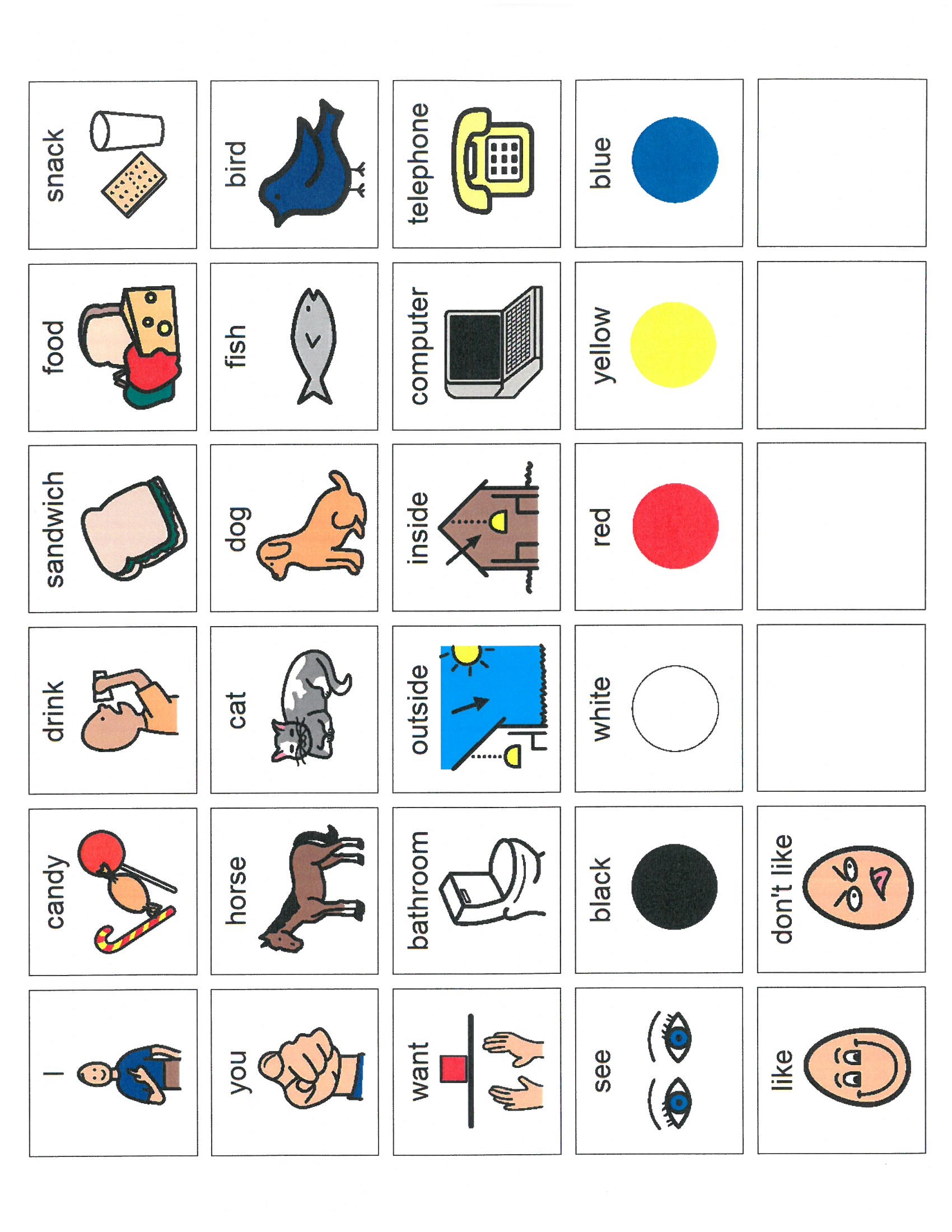 PECS Challenge
Module 5
Complex Communication
ACTIVITY
[Speaker Notes: Activity: PECS Challenge
Estimated time: 15 minutes
Purpose: To help participants understand what PECS (Picture Exchange Communication System) is, how it is used, and what their role is in helping the child express preferences, ideas, wants, etc.

Pre-Activity Discussion:
Explain:
PECS is a method of communication that teaches the individual to initiate an exchange with a communicative partner. The individual learns to give a picture of a desired item (a ball, for instance) to their communication partner, who then gives the desired item to the individual. Once the individual learns this concept, they are taught how to put vocabulary together to form sentences.
Devices that are used to communicate with PECS range from the traditional communication book (a binder with pictures that stick with Velcro) to PECS software programs, to PECS iPhone apps, and more.

Producer’s Note: Enable whiteboard tools.

Activity Instructions:
Ask for a volunteer. 
Have the producer or facilitator ask the volunteer the interview questions. Direct them to answer the questions by dragging the check mark to a PECS symbol (no talking). 

Where do you live?  
Tell me about the last movie you saw.  
What is your favorite season?  Why?  
What did you have for dinner last night?  
What is your favorite part about this class so far?  

Post-Activity Discussion:
Ask the volunteer to share over audio what this experience was like. 
For the first interviewee, how difficult was it to be limited to the icons provided? 
As the first interviewer, how well did you get to know the person interviewed?
What are the communication challenges with using PECS and other forms of augmentative communication? 
Stress the importance of BHPs helping the child to express preferences and interests. When the child you work with has barriers to communication, whether it is because they are non-verbal, etc., you need to embrace your role as a communication ally.]
Module 6
Learning Objectives
Define documentation and understand:
Its purpose
The required elements in your documentation
The general rules of documentation
How to produce clear and concise documentation
The treatment planning process, the components of the treatment plan, and your responsibilities as a member of the team
How to read and interpret the treatment plan and other plans
How to accurately document the child’s progress 
How to employ basic data collection strategies
Learning Objectives
132
[Speaker Notes: Producing clear, accurate, and objective documentation is a very important part of your job as a BHP.
Module 6 provides you with a wealth of information about the purpose and rules for documentation.
Let’s review some of the important guidelines and talk about objective versus subjective documentation.]
Module 6
Guidelines For Documentation
Yikes! My Notes are Legal Documents!

Any form of required documentation (progress notes, Individual Treatment Plans, etc.) is considered a legal document and must be done in a manner that follows these legal guidelines.
Producing Clear and Concise Documentation
327-328
[Speaker Notes: Discussion: Guidelines & Rules	                  
Estimated time: 5 minutes

Instructor’s Note:
Without re-teaching the material, review the guidelines for documentation (use the Documentation Skills Card in the Appendix on pages 327 - 328 as a reference).

Remind students that each agency/school and program will have its own specific requirements for writing progress notes, and that it is the BHP’s responsibility to be familiar with their program’s specific rules and requirements for clinical documentation.]
Module 6
Objective Documentation
Objective Documentation includes:
Who was involved?
What happened?
Where did it happen?
When did it happen?
How (Including how many, how much, how often, how long)
Producing Clear and Concise Documentation
135
[Speaker Notes: Discussion: Objective versus Subjective	                  
Estimated time: 10 minutes
Purpose: To help participants understand the difference between objective and subjective documentation, and understand why remaining objective is important. 

Discussion points: 
Objective documentation includes the Who, What, Where, When, and How.
 
This is all information that can be confirmed because it is observable and measureable.]
Module 6
Subjective versus Objective
Subjective Example: Sue left her dish on the table after dinner because she hates helping with dishes.  She then sat on the couch and watched TV.
Objective Example: Sue left her dish on the table after dinner. She then sat on the couch and watched TV.
Producing Clear and Concise Documentation
135-136
[Speaker Notes: Discussion: Objective versus Subjective	                  
Examples: 
Subjective Example: Sue left her dish on the table after dinner because she wanted to watch TV.
Objective Example: Sue left her dish on the table after dinner. She then sat on the couch and watched TV.
 
One helpful tip for remaining objective would be to imagine taking a mental picture of the situation and recreating that picture in your documentation. Ask yourself, “If someone else was reading this, would they be able to picture the situation based on what I have written?”
 
Notice that “why” is not typically part of documentation because it is subjective, open to interpretation, and not based on facts. Save subjective observations for supervision. While your documentation should remain objective (unless you work in Section 65 HCT), your subjective observations are valid, and should be discussed with your supervisor.]
Module 6
Documenting Your Observations
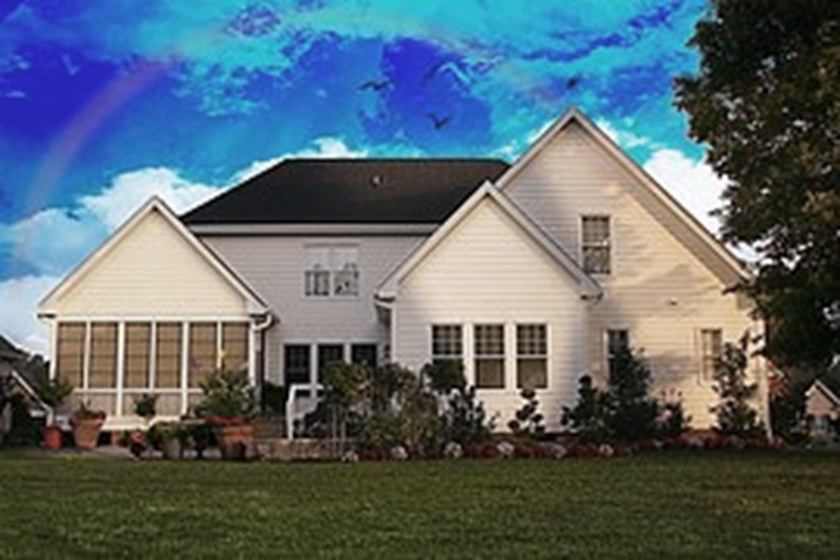 Click on the image to view a video clip.

After you’ve watched the clip, complete the Subjective vs. Objective Activity on page 24 in your learning journal.

Give a green check when you are finished.
Producing Clear and Concise Documentation
ACTIVITY
[Speaker Notes: Activity (Optional): Modern Family - Objective, Subjective, or Both			       
Estimated time: 10 minutes
Purpose: To give participants an opportunity to identify subjective versus objective documentation.

Activity Instructions:  
Have participants click on the link to play the video clip. Hyperlink: https://www.youtube.com/watch?v=V_CmBsi17_0 (1:52 mins.)
When the video clip is over, direct them to complete the documentation activity in their learning journal.
Go through the next slides to process examples as a group.]
Module 6
Documentation
Identify whether the following statements are objective, subjective, or both:
Give a           if it’s objective
Give a         if its subjective
Raise your hand if it’s both
Activity Instructions
As Haley’s friend was walking up the stairs, Haley’s mother grabbed his shirt on the wrist and asked him if he was a senior.
Producing Clear and Concise Documentation
ACTIVITY
[Speaker Notes: Activity Instructions:  
As a class, identify whether the following statements are objective, subjective, or both using feedback tools. Green check for objective, red X for objective, raise hand for both.

Producer’s Note: Clear green checks, red Xs, and raised hands.]
Module 6
Documentation
Identify whether the following statements are objective, subjective, or both:
Give a           if it’s objective
Give a         if its subjective
Raise your hand if it’s both
Activity Instructions
Haley’s mom didn’t want her to spend time with her male friend.
Producing Clear and Concise Documentation
ACTIVITY
[Speaker Notes: Producer’s Note: Clear green checks, red Xs, and raised hands.]
Module 6
Documentation
Identify whether the following statements are objective, subjective, or both:
Give a           if it’s objective
Give a         if its subjective
Raise your hand if it’s both
Activity Instructions
Haley was embarrassed by her father’s behavior.
Producing Clear and Concise Documentation
ACTIVITY
[Speaker Notes: Producer’s Note: Clear green checks, red Xs, and raised hands.]
Module 6
Documentation
Identify whether the following statements are objective, subjective, or both:
Give a           if it’s objective
Give a         if its subjective
Raise your hand if it’s both
Activity Instructions
Haley’s father slipped on the stairs and exclaimed, “Ouch, that’s my back.”
Producing Clear and Concise Documentation
ACTIVITY
[Speaker Notes: Producer’s Note: Clear green checks, red Xs, and raised hands.]
Module 6
Documentation
Identify whether the following statements are objective, subjective, or both:
Give a           if it’s objective
Give a         if its subjective
Raise your hand if it’s both
Activity Instructions
Haley’s friend carried her father to the couch.
Producing Clear and Concise Documentation
ACTIVITY
[Speaker Notes: Producer’s Note: Clear green checks, red Xs, and raised hands.]
Click on the image below and watch this video clip.
When you are finished, return to the classroom
and give a green check to indicate you are done.
Share your impressions in chat
The Power of Perception
[Speaker Notes: Instructor Note: When setting up this layout, put the chat pod to the right where the arrow is pointing. 
Direct participants to click on the image to view the video clip.
https://www.youtube.com/watch?v=F-TyPfYMDK8
Have them give a green check after they’ve watched the clip, and ask them to share their thoughts/reflections about the video in the chat box.
 
Review participant responses.]
Modules 7 & 8
Learning Objectives
Understand child development including sexual development
Be familiar with transition services
Understand the unique experience for youth without permanency
Recognize risk factors of potential delays or disruptions in development
Define Mental Health
Be familiar with common disorders in children served
Explore Evidence Based Treatments (EBT)
Understand the role of medication in the child’s treatment
Learning Objectives
152 & 184
[Speaker Notes: As a BHP, you provide services to children with a variety of developmental and mental health diagnoses.
Module 7 is an introduction and overview of typical child development and the risks and symptoms associated with delays and disruptions in development. 
Module 8 is entitled Children's Behavioral Health, and it provided an overview of some of the more common mental health diagnoses you may encounter in your work, and the evidence based treatments recommended for treating those.
I encourage you to review these modules in your student manual. There is a lot of great information and resources to help you in your work.
Today, were are going to focus on the importance of our perspective and being strength-based in our approach to this work.]
Modules 7 & 8
“There are things known and there are things unknown, and in between are the doors of perception.”~ Aldous Huxley
The Power of Perception
[Speaker Notes: Would you agree that our perception of people has a powerful impact on how we behave toward them as well as how they view themselves? Give me a green check if you agree with that statement.

Let’s explore that.

Producer’s Note: Clear green checks.]
Modules 7 & 8
The Cycle of Expectations
Max is a 9-year-old boy with a diagnosis of emotional disturbance. He recently spent 3 months in a residential facility. He lives with his mother and currently attends an alternative school program. Max has a history of daily engagement in physical aggression towards his peers, family members, and staff including hitting, punching, kicking, and biting. Max’s mother reports that she has a hard time managing Max’s aggressive behavior and admits that she is sometimes afraid of him.
The Cycle of Expectations
[Speaker Notes: Discussion: The Cycle of Expectations
Estimated time: 5 - 8 minutes 
Purpose: To help participants understand the importance of maintaining a strength-based perspective of the child and family and having unconditional positive regard.

Ask participants: “Why does it matter how we view a person or the expectations that we have for them?”
Discuss the Cycle of Expectations:
Our beliefs and opinions about the child and family influences how we interact with them.
How they are treated affects their beliefs about themselves, which will influence their behavior, which in turn reinforces our beliefs.

Let’s consider an example:
“In preparation for working with a new child, you read the case record that informs you that:
Max is a 9-year-old boy with a diagnosis of emotional disturbance. He recently spent 3 months in a residential facility. He lives with his mother and currently attends an alternative school program. Max has a history of daily engagement in physical aggression towards his peers, family members, and staff including hitting, punching, kicking, and biting. Max’s mother reports that she has a hard time managing Max’s aggressive behavior and admits that she is sometimes afraid of him.”

If this was all the information you had about Max, what might you believe about Max? Type your answers in chat.

Producer’s Note: Type in chat, “If this was all the information you had about Max, what might you believe about Max?”

Solicit responses from participants.
Possible responses: He’s dangerous. He might get aggressive towards me, I might get hurt, etc.]
Modules 7 & 8
The Cycle of Expectations
Influence
Impact
Reinforce
Influence
The Individual Child – Expectations 1a
[Speaker Notes: If you believe that Max is dangerous, how might you interact with Max? Type your responses in chat.

Producer’s Note: Type in chat, “If you believe that Max is dangerous, how might you interact with Max?” 

Solicit responses from participants.
Possible responses: Cautiously, keep a safe distance, consciously or unconsciously exhibit fear or anxiety, etc.]
Modules 7 & 8
The Cycle of Expectations
Influence
Impact
Reinforce
Influence
The Individual Child – Expectations 1b
[Speaker Notes: What might Max be believing about himself if you, his mother, and other adults and peers behave cautiously around Max or even appear to be afraid of him? Type your answer in chat.

Producer’s Note: Type in chat, “If people behave cautiously around Max, what might he believe about himself?” 
Solicit responses from participants.
Possible responses: I’m bad, I’m dangerous, people don’t like me, etc.]
Modules 7 & 8
The Cycle of Expectations
Influence
Impact
Reinforce
Influence
The Individual Child – Expectations 1c
[Speaker Notes: If Max believes that he is bad or that people dislike him or are afraid of him, how might he behave? Type your answer in chat.

Producer’s Note: Type in chat, “If Max believes he is bad, how might he behave?”

Solicit responses from participants.
Possible responses: Maintain or increase aggressive behavior, etc.]
Modules 7 & 8
The Cycle of Expectations
Influence
Impact
Reinforce
Influence
The Individual Child – Expectations 1d
[Speaker Notes: If Max continues to engage in aggressive behavior, how might that affect your beliefs about Max? Type your answer in chat.

Producer’s Note: Type in chat, “If Max continues to engage in aggressive behavior, how might that affect your beliefs about Max?”
Solicit responses from participants.
It reinforces those beliefs.]
Modules 7 & 8
The Cycle of Expectations
Influence
Impact
Reinforce
Influence
The Individual Child – Expectations 1e
[Speaker Notes: And the cycle of expectations continues around and around.]
Modules 7 & 8
The Cycle of Expectations
Influence
Impact
Reinforce
Influence
The Individual Child – Expectations 2a
[Speaker Notes: But what if, despite knowing Max’s history of aggression, you choose to believe that you and the treatment team will come to understand the function of Max’s aggressive behavior and will be able to effectively manage his behavior and de-escalate him?
You decide to withhold judgment about Max and believe the best.
How does the cycle of expectations change?]
Modules 7 & 8
The Cycle of Expectations
Influence
Impact
Reinforce
Influence
The Individual Child – Expectations 2b - e
[Speaker Notes: Instructor’s Note:
Review the changes in the cycle when our expectations are strength-based, soliciting additional examples from participants.
Emphasize the importance of identifying and building on the child and family’s strengths.]
Identifying Strengths
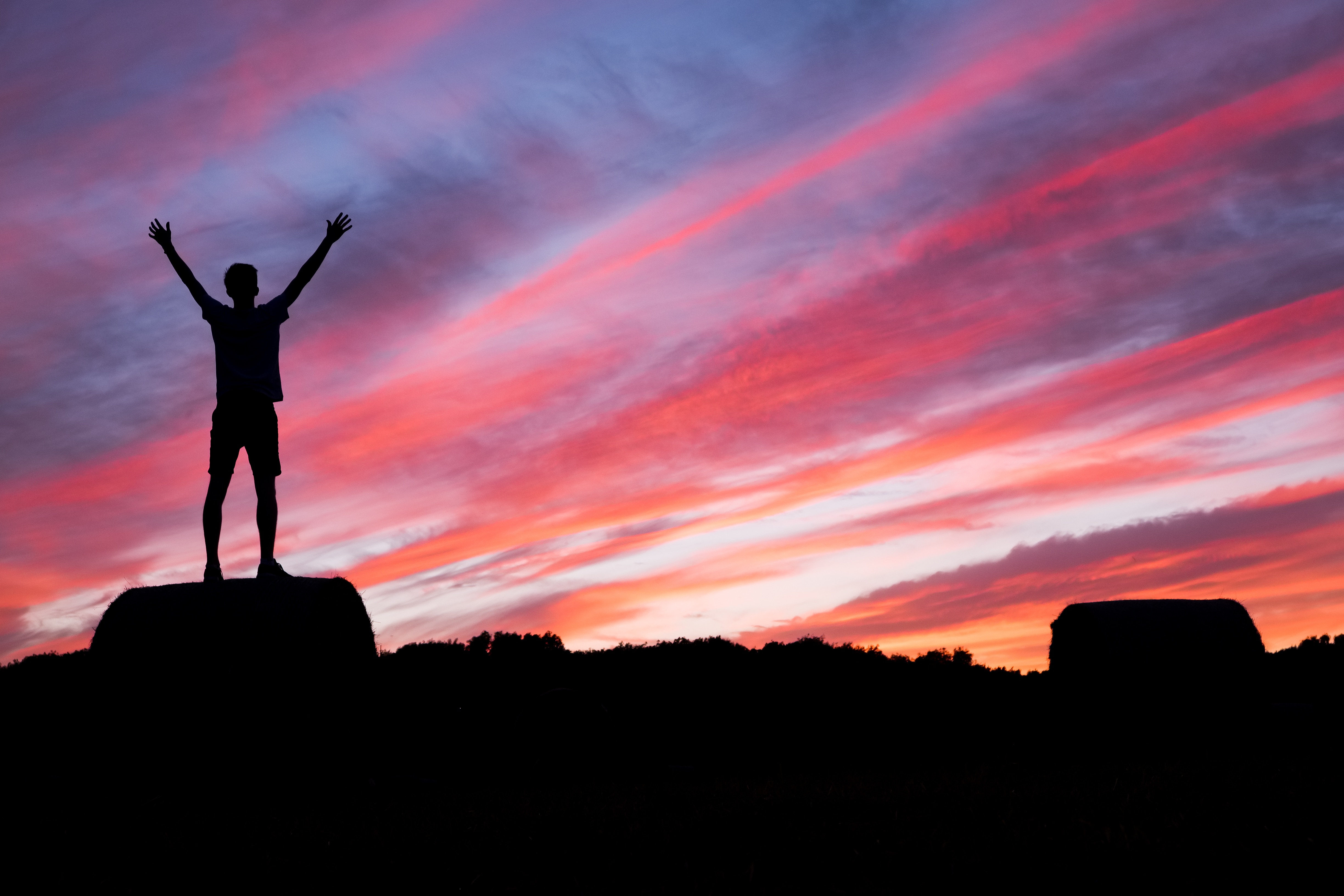 Modules 7 & 8
Identify 3 strengths & 3 endearing qualities of a child you are working with. 
List 1 of each on the slide using whiteboard tools.
Strengths
Endearing Qualities
The Individual Child
186
[Speaker Notes: Activity: Strengths and Endearing Qualities
Estimated time: 5 minutes 
Purpose: To help participants understand the importance of maintaining a strength-based perspective of the child and family, and having unconditional positive regard.

Producer’s Note: Enable whiteboard tools.

Activity Instructions:
So we can see how important it is that we look past the challenging behavior and identify strengths for each child that we are working with.
Direct participants to page 186 of their student manual. In the space provided, ask them to write down three strengths and three things that they like about the child they are working with.  
Ask each person to share one strength and one thing they like about the child with the class on the slide using whiteboard tools.

Note: Some participants may struggle with this exercise. It is important to treat those participants with unconditional positive regard, while encouraging them to dig deep.
A strength-based approach is essential to this work.]
Modules 7 & 8
Build a Trusting Relationship
Consistency
Patience
Encouragement
Building on the child’s interests
Structured, yet flexible environment
Active listening
Clear and direct instructions
Adequate time to process
Acknowledging feelings
Avoiding power struggles
Offering choices
Having unconditional positive regard
Treatment Framework
205-206
[Speaker Notes: Slide is animated.
Discussion: Building Trust
Estimated time: 5 minutes 

There are some core principles that are crucial to your effectiveness as a BHP.
Regardless of the child’s diagnosis, building trust with the child with whom you work is key.
What are the things that you do to build trust? Type your answers in chat.

Producer’s Note: Type in chat, “What are the things that you do to build trust?”

Be consistent in your expectations, maintaining boundaries, as well as being consistent in your mood, reactions, and responses.
Be calm, patient, and hopeful regardless of how the child is behaving.
Give frequent positive feedback.
Start with where the child is at and build on their interests.
Whenever possible, be organized and create an environment that is predictable, yet flexible.
Employ active listening as we discussed in the communication module.
When giving directions or instruction, make sure that you are specific, clear, and communicating in a way that the child understands.
Give the child the time they need to process what you say (15 to 30 seconds is a good starting point).
Acknowledge and validate the child’s feelings without reinforcing challenging behavior.
Avoid power struggles.
Offer choices.
Maintain unconditional positive regard for the child and family.

Instructor’s Note:
Direct participants to page 206 in their manuals. Ask them to think about the child (or children) they are working with and write down three things that they can begin doing or continue to do to build greater trust with that child. If time permits, ask a couple of participants to share.]
Module 9
Learning Objectives
Define and understand Autism Spectrum Disorder (ASD):
Diagnostic criteria for ASD
History of ASD
Symptoms and associated behavioral challenges
Comorbid conditions
Treatment modalities and effective interventions
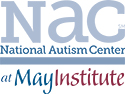 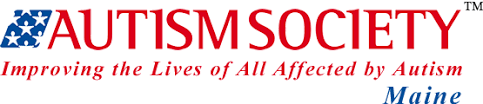 www.nationalautismcenter.org
www.asmonline.org
Learning Objectives
214
[Speaker Notes: Many of you may be working with children who have a diagnosis of Autism Spectrum Disorder (ASD).
As we learned, the incidence of children being diagnosed with ASD has increased steadily over the past few decades and according to the CDC is currently 1 in 59* children in the US. (*2018 CDC report)
Due to the pervasiveness of ASD, it is important that you have a general understanding of this disorder.
While more is known about ASD than in years past, there are still many things about ASD that remain unexplained and research is ongoing.
Use your student manual as a refresher to the online module and stay informed about current research and best practices.
Make sure that the information you acquire is coming from a reputable source.
Some reliable sources include:
National Autism Center at the May Institute 
Autism Society
The Autistic Self Advocacy Network is involved in public policy advocacy.
The CDC also provides a list of links to organizations such as Autism NOW, Autism Speaks and more https://www.cdc.gov/ncbddd/autism/links.html]
Module 9
I am More Than My Diagnosis
“If you’ve met one person with autism,  you’ve met one person with autism.”
~ Dr. Stephen Shore
The Individual Child
[Speaker Notes: As with every diagnosis, symptoms manifest differently depending on the individual.
Individuals are often faced with being defined by that diagnosis.
Assumptions about what individuals are like, and what their capabilities are, can obscure their other attributes.
Part of our responsibility as advocates for the individuals we serve is to help broaden the ideas that other people have regarding developmental disabilities and behavioral/mental health.
Just as we want to make sure that others have an accurate perception of us based on our numerous attributes, it is important that professionals look past the diagnosis (ASD or others) and develop an independent and accurate perception of each individual we serve.
As we have just discussed, you have the power to influence how a person is seen, as well as how they see themselves.  
When the perception is positive, individuals are empowered.]
Module 10
Learning Objectives
Define trauma
Identify the potential effects of trauma
Identify how children who have experienced trauma may cope
Discuss the importance of self-care and reducing the risks of secondary traumatic stress
Explore how to promote safety and resiliency
Learning Objectives
230
[Speaker Notes: Due to the pervasiveness of traumatic experiences among children receiving mental health services, there has been an increased emphasis on behavioral health services providing “Trauma-informed care”.
This means that you and other providers understand, recognize, and respond to the effects of trauma in the populations we serve.
Module 10 is devoted to helping you understand the basic fundamentals of trauma so that you can respond appropriately. 
I encourage you to read this module in your student manuals.]
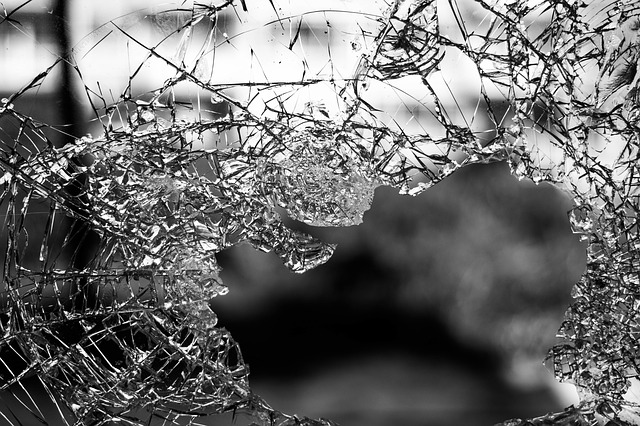 Trauma is a universal
  experience
Defining Trauma & Identifying Potential Effects
231
[Speaker Notes: Instructor’s Note:
Be careful not to ask or encourage participants to share person examples of trauma they have experienced.

All of us have had an event or events in our lives that took us by surprise and left us feeling overwhelmed due to a lack of safety and/or control.
Each of us, during and following a traumatic experience, gather our unique set of resources and find ways to cope and make sense of what happened.
We then do our best to understand and integrate the experience into our lives, and it shapes who we are.
Who can tell me something they learned about trauma from module 10? Is there anything that stood out to you?

Discussion points: 
What happens to the brain as a result of trauma? Type your answer in chat.

Producer’s Note: Type in chat, “What happens to the brain as a result of trauma?”

Maltreatment/trauma takes away the child’s sense of safety and continues to affect the child’s perception of reality.
The brain gets wired to expect danger.
The child becomes hypervigilant and their brain has difficulty distinguishing between stimuli.
For example, imagine children are walking through the halls at school between classes and two students bump into each other. The child who has a reasonable sense of safety will likely brush it off and keep going and may even say “excuse me.” But a child who has a trauma history may interpret that interaction as a threat to their safety and may respond by becoming aggressive, threatening the other student, or may run away crying. 
These are safety-seeking behaviors in the face of what the child perceives to be a threat.
Unfortunately, safety-seeking behaviors are often problematic, and may get the child “in trouble” with their peers and adults.
As they grow, children need help to develop healthier, more appropriate ways of coping. And that is where you and the treatment team come in.
Part of your job as a BHP is to promote and maintain safety for the children and families we serve and to build resilience.
Today we are going to focus on resilience.]
Module 10
The Trauma Continuum
Car accident



1																	 10
Mild															Severe
Defining Trauma & Identifying Potential Effects
ACTIVITY
[Speaker Notes: Activity 1: The Trauma Continuum
Producer’s Note: Enable draw tools to show different types of car accidents. You will need to pre-load this if you haven’t done so already – see the next slide for examples.]
Module 10
The Trauma Continuum
Sliding into
a ditch
Backing into
a mailbox
Car accident



1																	 10
Mild															Severe
Accident 
at 25 mph
Hitting a
dog
Accident on
highway with
injuries
Accident 
that results in 
a fatality
Hitting a
squirrel
Fender
bender
Defining Trauma & Identifying Potential Effects
ACTIVITY
[Speaker Notes: Instructor Note: The text on this slide won't be movable in Adobe. You will need to type each of these examples right onto the slide ahead of time using whiteboard tools. (See the facilitator guide for additional instructions.)
Reminder: Traumas are not simply negative experiences; trauma involves “threat, danger, and/or distressing event(s) outside the range of usual experience that places overwhelming demands on an individual.”
Take care when facilitating this activity, keeping in mind that participants’ responses are subjective. What one individual feels is only mildly traumatic may be experienced as extremely traumatic by another. Also, there are a number of factors that will determine the severity.

Activity 1: The Trauma Continuum
Estimated time: 15 minutes
Purpose: To help participants recognize that how individuals experience and respond to traumatic events is subjective, and to identify ways that BHPs can contribute to the child’s sense of safety and well-being.

Instruct participants to use the selection tool to drag the accident to where it would fall on the continuum. Instructor can choose to have participants do this all at once or one at a time.

Part 1: The Continuum
Talk about the subjective nature of traumatic experiences and some of the variables that could make an experience feel more or less traumatic. (For example, backing into a mailbox and incurring little to no damage to your car might be considered mild for most people. How might it change if the driver just obtained their license? Or if they are older and possibly at risk of surrendering their license?  Or if there were children riding bicycles near by who could have potentially been struck?)
 
Part 2: Possible Responses
Ask participants: “How might someone react/respond to these specific traumatic experiences?”Reactions might include:
Unwanted or upsetting memories or dreams of the events
Jumpiness, irritability, difficulty concentrating, trouble sleeping
Avoiding similar situations
Feeling sad or anxious
If we, as adults, react or respond in these ways, imagine how these responses may be intensified for children who feel less control over their circumstance and their lives.
 
Part 3: Restoring a Sense of Safety
Ask participants:
“What would help to restore your sense of safety if one of these events happened to you?”
“What might you do to help a child feel safe?”]
Module 10
3 Sources of Resilience
“I have…”
“I am…”
“I can…”
External supports (trusting relationships, positive role models)


Personal qualities, strengths, talents, abilities



Steps they can take
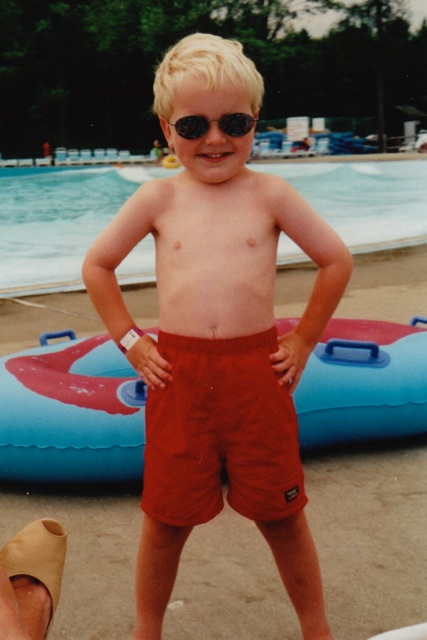 Exploring Resiliency
249-250, 329
[Speaker Notes: In her booklet A Guide to Promoting Resilience in Children: Strengthening the Human Spirit, Dr. Edith Grotberg identifies three sources of resilience that children can draw from. 
I HAVE… identifies external supports that promote feelings of safety, security, and stability, i.e., trusting relationships, positive role models. Kids with a strong relationship with at least one competent, caring adult are more likely to be resilient.
I AM… identifies personal qualities/strengths/talents/abilities, etc. I AM “LOVEABLE”, “CAPABLE”, “CARING”, “INTELLIGENT”. 
I CAN… identifies steps they can take.  i.e., talk to someone, solve problems, manage feelings, and understand others.]
Module 10
3 Sources of Resilience
Max loves to play soccer and has been practicing so that he can try out for the team. He noticed a few kids kicking a soccer ball around at the playground. He asked if he could play with them, but they told him to go away. He is feeling hurt and disappointed. How can you help Max build resilience using the table below?
[Speaker Notes: Activity: I HAVE, I AM, I CAN
Estimated time: 5 minutes
Purpose: To provide participants an opportunity to practice helping the child identify his/her strengths and become more resilient. 

Activity Instructions:
Instruct participants to use whiteboard tools to complete this chart for the scenario. Depending on the size of the class, you may want to divide participants into separate groups to keep the slide from getting too cluttered and to make sure each section is addressed.
 
Review their responses.]
Strength-based In Action
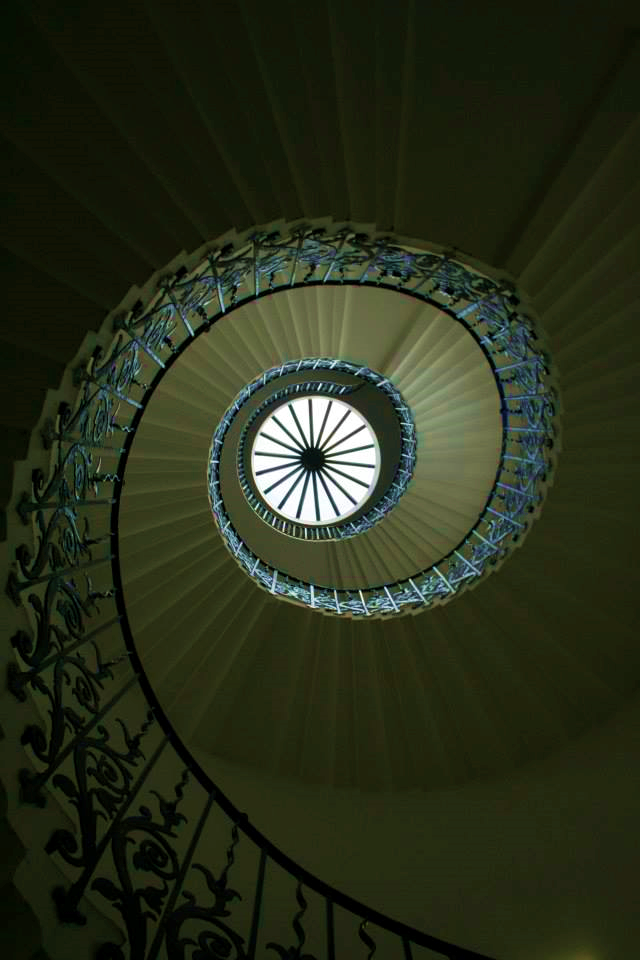 Module 10
Our perspective makes a
difference!
Resilience
251
[Speaker Notes: Discussion: The Happiness Advantage
Purpose: To help participants understand that the way we look at our challenges affects our ability to cope; and to encourage participants to incorporate the principles of positive psychology in their work and with the children and families served.

In advance of class, send link for Shawn Achor’s TED Talk: http://www.ted.com/talks/shawn_achor_the_happy_secret_to_better_work?language=en  (12:17 mins).

Producer’s Note: Enable white board tools.

Post-video Discussion:
Ask the class: What did you take away from the Shawn Achor Ted Talk? Type your answers on the slide using whiteboard tools.

Stress/challenges are unavoidable.
It is our perspective that makes the difference.
His research shows that only 25% of job success is predicted by IQ; 75% of success is predicted by:
Optimism level
Social support
Ability to view stress/obstacles as a challenge versus threat.
The reason for this is because our brains perform better when they are positive versus when they are negative, neutral, or stressed.
Being positive increases creativity, energy levels, and intelligence, making individuals more productive.
Why? Because, when we see challenges as temporary and local - as an opportunity, dopamine is activated. Dopamine makes us happier and turns on all the learning centers in the brain, allowing us to work harder, faster, and more intelligently. As opposed to when we see challenges as permanent and pervasive, which activates cortisol and the fight or flight response.

What are the implications of this for the children and families you work with?
You can help the child to be more resilient and identify their strengths and the positive things in their life.
You can help the children and families to see their obstacles as opportunities.
You can make learning fun and rewarding. 
They are more likely to adopt a strength-based approach to life!]
Module 10
Happiness Advantage
Daily habits for experiencing the happiness advantage:
Write down 3 new things you are grateful for.
Journal about one positive experience you had in the past 24 hours.
Send one positive email/note/text message praising or thanking someone in your social network.
Exercise.
Meditate.
Spend money on experiences.
Have an event or activity that you are looking forward to.
Resilience
330
[Speaker Notes: Instructor’s Note:
Encourage participants to incorporate Shawn’s happiness advantage habits and “I have, I am, I can” into their daily self-care routine.
This outline is provided on page 330 in the Appendix of their BHP Student Manual: Happiness Advantage Daily Habits  (#6 & #7 are not mentioned in the TED Talk but are from Shawn’s book, The Happiness Advantage).

Because of neuroplasticity, making these types of choices and changes in our day-to-day behavior creates an advantageous change in the brain and builds resilience.]
Module 11
Learning Objectives
Identify challenging behaviors
Define, observe, and measure challenging behaviors
Define and understand the basic principles of Applied Behavior Analysis (ABA)
Understand the antecedent to and functions of challenging behaviors
Understand the dynamics of a behavioral escalation
Prevent behavioral escalation
Safely manage escalations that have risen to crisis behavior
Learning Objectives
254
[Speaker Notes: In module 11, we discuss the principles of behavior.
This includes an overview of Applied Behavior Analysis (ABA) which examines the influence of the environment on behavior and applies interventions to improve socially significant behaviors.
Today, we will review some of the essentials for managing challenging behavior, as well as managing our own behavior in response to challenging behavior.]
Module 11
What kinds of challenging behaviors do you see?
[Speaker Notes: Instructor’s Note:

Producer’s Note: Enable whiteboard tools. 

Ask the class:  
How many of you work with children who exhibit problematic or challenging behaviors? Give a green check if you do.

What kinds of challenging behaviors do you see?  (Yelling, hitting, tantrums, etc.) Type your answers on the slide using whiteboard tools.

What makes those behaviors problematic or challenging? Type your answers in chat.
Producer’s Note: Type in chat, “What makes these behaviors challenging?”

Challenging behaviors are challenging because of the following:
Harmful to self or others
Disruptive to the routines of self or others
Causes serious or repeated property destruction
Keeps the person from achieving personal goals
Causes the person to be restricted from accessing their peers or community]
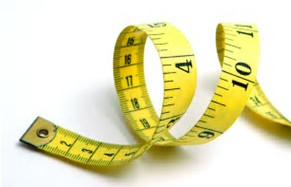 Behavior is…
How a person reacts to internal/external stimuli
Either verbal or nonverbal
Learned, and can therefore be changed
Observable and measurable
Influenced by what comes before and/or after  Antecedent         Behavior        Consequence
“Target Behaviors” = behaviors identified in the treatment plan that we want to shape.
Understanding Behavior
255
[Speaker Notes: Some behaviorists say that “behavior is anything that a dead man can’t do.”
“Target Behaviors” are the behaviors identified in the treatment plan that we want to shape; either to increase desirable behaviors or decrease challenging behaviors]
Maslow’s Hierarchy of Needs
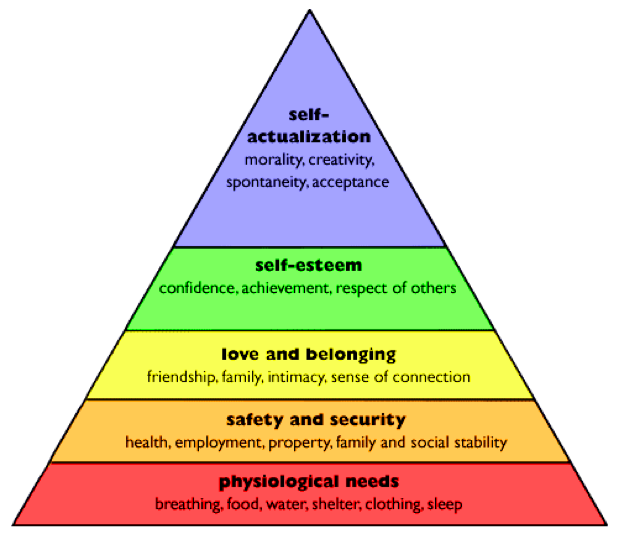 Understanding Behavior
256-257
[Speaker Notes: The theoretical basis of Maslow’s Hierarchy is that as humans, our behavior is motivated by our needs, which he organized in this hierarchy beginning with our most basic needs for food, shelter, etc. and then our need for safety, need for love and belonging and so on. Our most basic needs must first be met before we can attend to our higher needs.

When you see challenging behavior, the first question you should ask is, “What need might the child be trying to meet with this behavior?”  

For example, is the child hungry, tired, cold, sick, or in pain?  

Making sure basic needs are met is an important part of managing challenging behavior, because there is no amount of discipline, training, or reinforcement that will correct a challenging behavior caused by hunger, fatigue, discomfort, or pain.  

The only way to remediate those behaviors is through eliminating the need.]
Module 11
ABCs of Behavior - Examples
Antecedent         Behavior        Consequence
You give John videogame
You tell John no videogame
John yells
Mom hangs up, talks to John
John yells
Mom is on phone
The teacher cleans John’s desk
The teacher prompts John to clean off his desk
John yells
A - B - Cs of Behavior
264
[Speaker Notes: Slide is animated.
Behaviorism seeks to understand behavior in terms of the ABCs of behavior:
Antecedent: Stimuli or events that occur before the behavior. Antecedents may or may not influence a behavior.
Behavior: Something someone does that is both measurable and observable. Behavior can be influenced by consequences and relevant antecedents. 
Consequence: Something that happens after the behavior. Consequences may be experienced as either reinforcement or punishment.
Reinforcement increases the likelihood of the behavior occurring again and punishment decreases the likelihood.

Instructor’s Note: Go through the examples on the slide.]
Module 11
A Word About Reinforcement
A consequence is truly reinforcing when the behavior that preceded it occurs again, under similar circumstances.
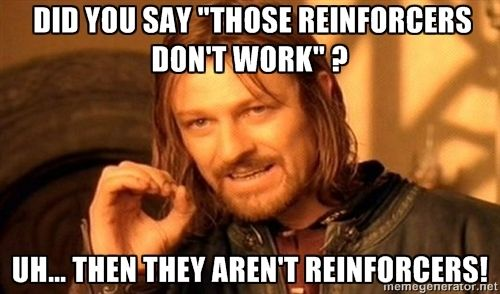 Functions of Challenging Behaviors
261
[Speaker Notes: When a behavior occurs and a desirable consequence follows, the behavior is being reinforced – meaning that same behavior is more likely again.  

Through reinforcement you can increase the likelihood of a desirable or challenging behavior occurring in the future. In the examples we just reviewed, the desirable consequences that followed John yelling, are reinforcing his challenging behavior.

Not every consequence that follows a behavior is reinforcing. Reinforcement only occurs if the behavior occurs again under similar circumstance.]
Module 11
What is the Function of Behavior?
Function of Challenging Behaviors
263
[Speaker Notes: What is the function of behavior? Why do people do things?
According to behaviorism, there are two functions of behavior: to obtain or avoid something.

Producer’s Note: Enable whiteboard tools.

What might the child be trying to obtain? What might they be trying to avoid? Type your answers in the table using whiteboard tools.

After participants respond, go over answers below.

The child might try to obtain:
Attention/Interaction
Task/Directive/Activity
Tangible item
Internal stimulation

The child might try to avoid:
Attention/Interaction
Task/Directive/Activity
Internal Stimulation]
Module 11
Obtain or Avoid?
Functions of Challenging Behaviors
263-265
[Speaker Notes: Slide is animated

Producer’s Note: Enable whiteboard tools.

Ask participants what the function of behavior is for each of the previous examples under the ABC model. For each example, put a checkmark in the column to note whether the function is obtain or avoid.

A: You tell John he cannot play his video game, B: John yells, C: You bring him his video game (obtain an item)
A: Mom is on the phone, B: John yells, C: Mom gets off the phone and talks to John (obtain attention)
A: The teacher prompts John to clean off his desk, B: John yells, C: The teacher cleans John’s desk (avoid a task)

The same behavior serves different functions.]
Module 11
Steps for Intervention
Two steps:
Make the behavior ineffective.
Teach/shape alternative behavior(s) that serves the same function.
Functions of Challenging Behaviors
265-266
[Speaker Notes: Discussion: Reinforcement			
Estimated time: 10 minutes     
Purpose: To help students understand the concept of reinforcement and how to effectively reinforce behavior.

We can follow these steps to change John’s yelling behavior.
In each of the examples, John is getting a desired consequence or result from his behavior.  
We need to make the behavior of yelling ineffective. We do this by no longer providing the reinforcing consequence. 
And we teach an alternative behavior that will serve the same function.]
Module 11
Steps for intervention
Antecedent         Behavior        Consequence
1. You tell John no videogame
You give John videogame
John yells
Alternative Behaviors
Teach John to ask for the game

Teach John to wait for the game
You give John videogame
2. You tell John 
no videogame
John yells
A - B - Cs of Behavior
264
[Speaker Notes: Slide is animated
Let’s imagine that we are Behavior Analysts and we’ve collected some data and to help us determine the function of John’s behavior. Together let’s brainstorm some possible intervention for making John’s behavior of yelling ineffective and teaching an alternative behavior that serves the same function.

Producer’s Note: Enable whiteboard tools. 
Review each of the 3 examples. 
We make the behavior ineffective by: not giving him his game when he yells.

“What alternative behaviors can be taught that will serve the same function as the yelling behavior?” Use whiteboard tools to type alternative behaviors on the table.
Teach John an appropriate way to request his game after it has been denied such as “Can we play after____?” or “Can we put it on my schedule?” Reinforce John’s behavior by responding to an appropriate request.]
Module 11
Steps for intervention
Antecedent         Behavior        Consequence
Mom hangs up, talks to John
1. Mom is on the phone
John yells
Alternative Behaviors
Mom hangs up, talks to John
2. Mom is on the phone
John yells
A - B - Cs of Behavior
264
[Speaker Notes: Slide is animated

Mom makes the behavior ineffective by: not providing attention when he yells.
“What alternative behaviors can be taught that will serve the same function as the yelling behavior?” Use whiteboard tools to type alternative behaviors on the table.
Teach John an appropriate way to get attention such as saying “excuse me” or tapping mom on the arm. Reinforce John’s behavior by providing attention immediately after he uses one of these.]
Module 11
Steps for intervention
Antecedent         Behavior        Consequence
1. The teacher prompts John to clean off his desk
The teacher cleans John’s desk
John yells
Alternative Behaviors
2. The teacher prompts John to clean off his desk
The teacher cleans John’s desk
John yells
A - B - Cs of Behavior
264
[Speaker Notes: Slide is animated
John’s teacher makes the behavior ineffective by: not cleaning his desk when he yells.

“What alternative behaviors can be taught that will serve the same function as the yelling behavior?” Use whiteboard tools to type alternative behaviors on the table.
Teach John an appropriate way to momentarily escape the task. Teach him to say “no thank you” or “in a minute.” Reinforce John’s behavior by allowing him to escape or delay the task. However, this option would be eliminated over time.]
Module 11
ABCs of Behavior – Activity
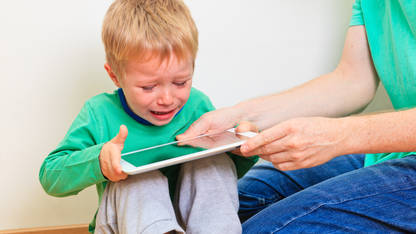 Functions of Challenging Behaviors
ACTIVITY   331
[Speaker Notes: Activity (Optional if time permits): ABC Examples of Challenging Behavior (page 27 in the Learning Journal)
Estimated time: 10 minutes
Purpose: To further participants’ understanding of the components of the ABC model of assessment, function of behavior, and reinforcement through examination of behaviors they have observed.

Instructor’s Note:
This activity is not intended to be used for the purpose of treatment planning. It is intended to help BHPs begin to look for and identify patterns of behavior as it relates to the ABCs of behavior. It is important to note that simply identifying antecedents and consequences does not necessarily lead us to the actual function of the behavior. If the interventions we attempt are not effective over time, then the behavior may not be serving the function we think it is. We may be incorrect in our assessment of antecedents and consequences and will need to reevaluate, collecting and reviewing the data; or request a Functional Analysis by a Board Certified Behavior Analyst (BCBA).

Activity Instructions:
Have participants turn to page 27 in the Learning Journal (331 in the Appendix of their BHP Student Manual)
Allow participants 5 minutes to write down challenging behaviors they have observed in the ABC format (including the Antecedent, Behavior, and Consequence) as well as answer the additional questions listed:
Are there some common antecedents?
What are the consequences that may be reinforcing and therefore maintaining this behavior?
What might be the function of the challenging behavior?
How might you make the behavior ineffective and teach alternative behaviors that serve the same function?
Ask for one or two volunteers to share what they wrote down
Brainstorm and discuss possible functions of the behavior, different ways to make it ineffective, and alternative behaviors that can be taught that will serve the same function in each example reviewed.]
Understanding Behavior
271
[Speaker Notes: It is important to be aware of how you are feeling and reacting to challenging behavior.
When a child is exhibiting challenging behavior or experiencing a behavioral crisis, it is natural for the people around them to become stressed.
You might feel scared, angry, or frustrated.
While it is natural to experience these feelings, it is not helpful to act on them.
If you react to the child’s behavior with fear, anger, or frustration, you will likely only make the situation worse.
It is important to remember not to take the child’s behavior personally.
Develop strategies to help you manage your reactions so that you can move away from instinctual ways of reacting to intentional ways of responding.]
Module 12
Learning Objectives
Describe the primary purpose of teaching
Identify learning styles and individual strengths and challenges
Employ effective strategies for teaching children
Understand the importance of teaching appropriate skills as outlined in the treatment plan
“Great teachers empathize with children and believe that each one has something special that can be built upon.”
 ~ Ann Lieberman
Learning Objectives
273
[Speaker Notes: Whether you work in a school setting or in the child’s home and community, you are a teacher to the child/children you work with.
Module 12, Principles of Instruction, looks at a variety of teaching methods.
Through these methods, as outlined in the child’s ITP (and where applicable the IEP), the goal is to increase the function and understanding of that child.]
Module 12
How do you learn best?
Learning Styles
Visual
Kinesthetic
Auditory
Learning Styles
277-279
[Speaker Notes: Discussion: Learning Styles / Teaching Methods         

Discussion points: 
Ask participants: “How do you learn best?” Please respond to our poll.

It’s important to keep in mind that just like we all have our preferred learning styles, the children we support all have their preferred learning styles, too, and those might differ from yours. 
While you might be an auditory learner, you might work with a child who is a visual learner, and would need you to show them how to do something in order for them to be successful.]
Module 12
Teaching Methods
Social Stories
Gradual Release of Responsibility
Get Ready, Do, Done
Teaching with Pictures
Planned Teaching
Teachable Moments
Task Analysis
Tell-Show-Do
Role Plays
Effective Teaching Strategies
274-293
[Speaker Notes: Direct participants to review teaching methods listed on the slide and using the white board tools, have them put a checkmark or star next the ones they have found to be most effective with the children they work with. Describe any methods participants may be unfamiliar with.

Instructor’s Note:
It is not necessary to discuss every method.  Please refrain from “re-teaching” this material.  Simply review and check for understanding.  If time permits, answer questions related to implementation of any of these strategies.  Remind students that the interventions (methods and measurements) used to address the child’s goals and objectives should be outlined in the treatment plan.
Planned Teaching: Requires you to plan or prepare in advance to work on goals
Teachable Moments: Sometimes referred to as “happy accidents;” taking advantage of teaching opportunities that you did not plan for
Task Analysis: Teaching a skill by breaking it down into small, manageable steps
Tell – Show – Do – Apply: First, you tell the child the specific steps of the skill, then you show the child what it looks like to engage in the skill, then you have the child do it, then you give the child the opportunities to apply the skill in real-world situations
Role Plays: Allowing a child to safely try a new skill while keeping the risks of failure low
Social Stories: A social learning tool tailored to the specific child, that accurately describes a context, skill, achievement, or concept according to 10 defining criteria. While anyone can learn to write social stories meeting the 10 criteria, you should consult with the treatment team and/or clinician, BCBA, or field supervisor before implementing this strategy.
Gradual Release of Responsibility Model: A model which follows four stages of developing self-regulation (1. BHP does it, child watches; 2. BHP does it, child helps; 3. Do it together, BHP helps; 4. Child does it, BHP watches).
Get Ready, Do, Done Model: The chart helps guide the child in preparing to complete a task, beginning with the “Done” column (the desired outcome), and building onto the process. 
Teaching with Pictures: Using pictures to prompt children to complete activities (Example: Showing a picture of a little girl all ready for school, and asking the child to match the picture. If permitted, it may be beneficial to use a picture of the child you are working with.)]
Module 12
Task Analysis
Pick up toothpaste
Open toothpaste
Pick up toothbrush
Put toothpaste on toothbrush
Brush teeth
Spit toothpaste into sink
Rinse toothbrush
Put items away
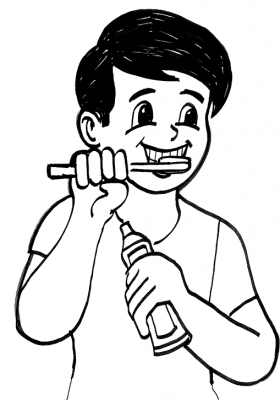 Effective Teaching Strategies
282, 332
[Speaker Notes: Review the task analysis example on the slide, then move into the activity.]
Module 12
Task Analysis
Effective Teaching Strategies
282, 332
[Speaker Notes: Activity: Task Analysis		
Estimated time: 10 minutes
Purpose: To help participants understand the importance of testing a task analysis, and making sure everyone on the team teaches a certain skill the same way.

Activity Instructions: 
Instruct participants to write a fairly simple task analysis teaching the instructor how to draw a picture of a house using whiteboard tools. Direct them to page 28 in the learning journal.
Allow participants a few minutes, then ask for a volunteer (using hand raising tool).
Call on volunteer, ask them to unmute themselves and slowly read their task analysis over audio while the instructor follows the directions exactly as written.
Thank the volunteer, then go over talking points below:

Post-Activity Discussion:
When we teach skills, we have to take into account the learner, how they learn, how many steps they need, etc.  
It’s also very important that providers and caregivers are on the same page when teaching the same person.  
If more than one person is working on a skill with a child, they all need to be consistent, and break it down the same way.
After writing a task analysis, the best thing to do is have someone else test it. 
The purpose of this activity is to illustrate the importance of testing a task analysis once it’s been written.  Does it make sense?  Does it work?  Is it broken down into enough steps? 
When writing a task analysis, the number of steps to complete the task will be dependent on the learner. 
A task analysis can be taught in a couple ways.  The way the task will be taught will be outlined in the child’s plan and will depend on the learner and the task itself.
The forward chaining technique moves a child from the first part of the task to the end. In short, each step must be mastered before the next step in the skill series is added. 
The backward chaining technique involves the same process as forward chaining, except in reverse. That is, the teaching process moves from the last part of the task to the beginning. This technique is used when it is easier to teach a child a task from the last step than from the beginning.]
M12
Completing All Stages of a Task
Effective Teaching Strategies
[Speaker Notes: Activity: Get Ready, Do, Done			
Estimated time: 10 minutes        
Purpose: To give participants an opportunity to practice using the Get Ready, Do, Done teaching method.

Pre-Activity Discussion: 
The Get Ready, Do, Done Model can assist children who have difficulty completing all stages of a task. The task map, or chart, helps guide the child in preparing to complete a task. 
Planning will begin with the “Done” column, because, in order to properly plan, the child needs to identify the desired outcome first. Once that has been established, the child will be able to build onto the process. 
After a task is complete, it’s important to help the child learn how to “Get Done.” That means closing out the tasks; putting away materials, cleaning up, etc.]
M12
Completing All Stages of a Task
[Speaker Notes: Activity Instructions: 
Producer’s Note: Enable whiteboard tools.

Using the Get Ready, Do, Done task map on page 333 in the Appendix of their BHP Student Manual, instruct participants to create their own Get Ready, Do, DONE task map for: Getting dressed.
For staff working in the home setting this could be getting dressed for school.
For staff working in the school setting this could be getting dressed to go outside on a cold, winter day.
Remind the participants to start in the “Done” section and then go back to “Get Ready.” 
Complete chart as a group using whiteboard tools. Call on volunteers or assign people to work on each section.

Get Ready
Gather my materials, prepare my space. 
Gather underwear, pants, shirt, socks, and shoes
Or
Gather winter coat, hat, mittens, and boots
 
Do
Do my work.
Put all articles of clothing
 
Done
Know when to stop.
I am completely dressed
  
Get Done
Close out the task.
Put away pajamas and slippers or other shoes]
Take-Aways
What is one thing you would like to take away from today? What do you hope to gain from participating in this session?
Introductions
[Speaker Notes: Take-Aways
Estimated time: 5 minutes (depending on class size)

Producer’s Note: Keep whiteboard tools enabled.

Have participants review their take-aways from the beginning of class, and direct them to put a green check mark next to their take away if they feel it was met.
 
Let participants know that if they have additional questions, they can raise their hand, or type them into the public or private chat.
 
Ask participants to give a green check when they are done reviewing their take-aways and are ready to move on to the closing activity.]
Conclusion
One thing that we discussed in this training that I will commit to do as a BHP is…
Conclusion
[Speaker Notes: Closing Activity
Estimated time: 5 minutes 
Purpose: To thank students for their attention and participation, and to encourage them to apply what they have learned. 

Producer’s Note: Enable whiteboard tools.

After revisiting take-aways, tell participants if they have additional questions, they can write them in chat (public or private).

Ask participants to use whiteboard tools to write one thing that they are committing to incorporating into their work and any questions they have. 

Spend a few minutes answering questions.  If time does not permit or questions go beyond the scope of the BHP training, let participants know that you will be following-up via email.

Instructor’s Note: 
Please be sure to end class at the scheduled time.]
Important Reminders
Child & Adult CPR & First Aid Certification.
Annual OSHA compliant Bloodborne Pathogen Training certificate.
Your BHP Certificate is effective on the date that all of these requirements are complete.
Log in to Relias BHP LMS and complete the course evaluation.
BHP Training & Certificate Program
Woodfords Family Services
15 Saunders Way, Suite 900
Westbrook, ME 04092

Fax: 1-877-587-6445
Email: bhp@woodfords.org
Phone: 207-878-9663 x. 4175
Reminders
334
[Speaker Notes: Finally, on page 30 of today’s Learning Journal (334 in the BHP Student Manual) there are reminders about the requirements for BHP certification and contact information for the BHP Training & Certificate Program.

If you haven’t already done so, please submit the following to Woodfords (learners can upload documents into Relias or email or fax them to WFS):
Proof of current Child & Adult CPR & First Aid Certification
Proof of Annual OSHA compliant Bloodborne Pathogen training certificate (if it has been more than 365 days since completion of BBP training then it must be taken again)
Your BHP Certificate is effective on the date that all of these requirements are complete.
I will be submitting the roster from today’s class to Woodfords. Once you are marked complete (in the next day or so) the course evaluation will be available to you online.
Log in to Relias BHP LMS and complete the BHP course evaluation.
Your BHP certificate will not be issued until you have completed the evaluation.
Thank you!

Instructor’s Note: 
Within 24 hours, please fax or scan and email the completed and signed BHP Live Day Training Documentation form and CPR/FA/BBP verification form to Woodfords. We will notify you when we have received your documentation and have recorded your participants’ attendance to your Live Day session. The BHP course evaluation will then be available online for participants to complete.
Please note that online evaluations are anonymous and cannot be sorted by participant or session. If you would like to receive specific feedback regarding your Live Day, you are free to have participants complete a separate, trainer/agency-specific evaluation in addition to, but not instead of, the online BHP course evaluation. When using a second evaluation, please make sure students understand that they are also required to complete the online BHP course evaluation. If you have questions or need support, please contact the BHP Training & Certificate Program.
Thank you!]